1
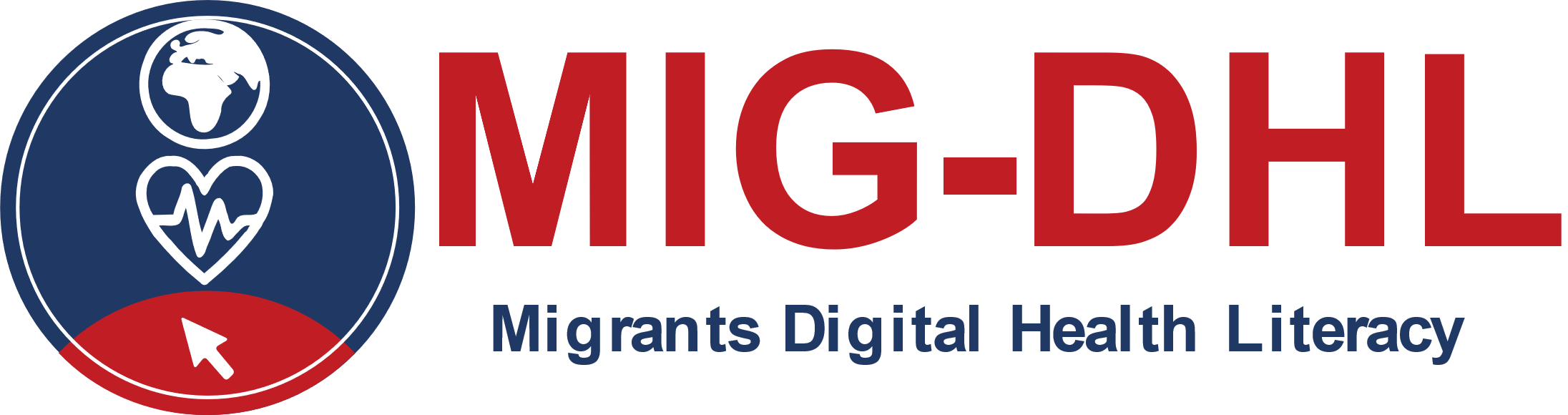 2
3
4
5
Modul 5Digitale Gesundheitstools erkunden
6
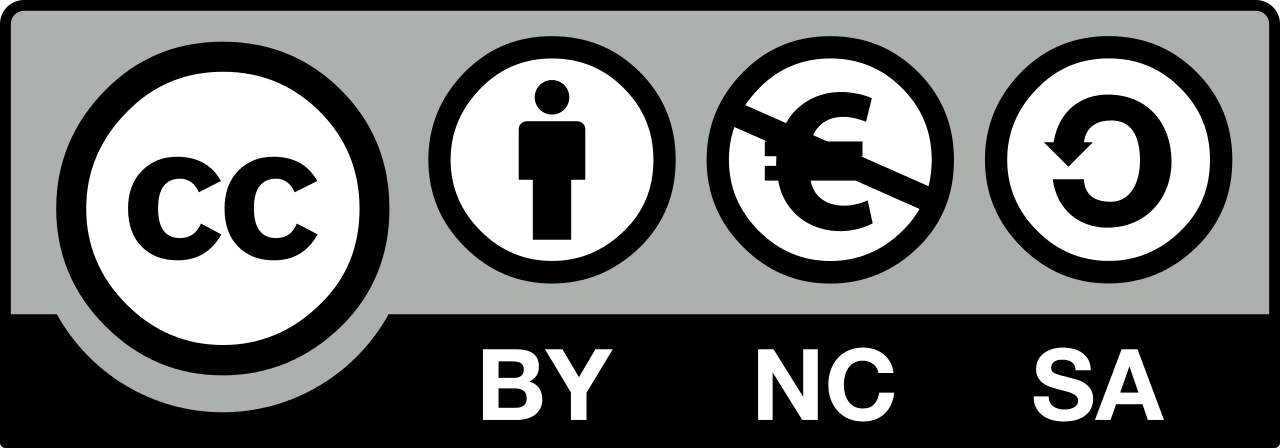 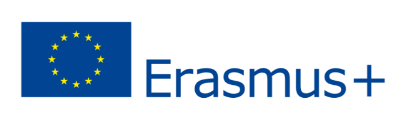 Die Unterstützung der Europäischen Kommission für die Erstellung dieser Veröffentlichung stellt keine Billigung des Inhalts dar, der ausschließlich die Ansichten der Autor*innen widerspiegelt, und die Kommission kann nicht für eine etwaige Verwendung der darin enthaltenen Informationen verantwortlich gemacht werden.
[Speaker Notes: This slide should be included in every activity; but the next four slides only need to be in the introduction part of each module]
Partnerschaft
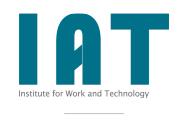 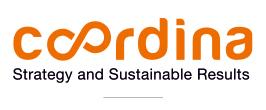 WESTFALISCHE HOCHSCHULE GELSENKIRCHEN,BOCHOLT, RECKLINGHAUSEN
GELSENKIRCHEN, GERMANY
www.w-hs.de
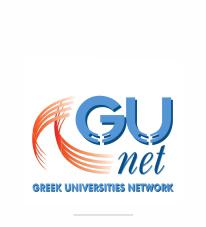 COORDINA ORGANIZACIÓN DE EMPRESAS YRECURSOS HUMANOS, S.L.
VALENCIA, SPAIN
coordina-oerh.com
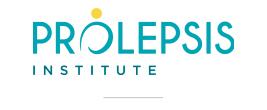 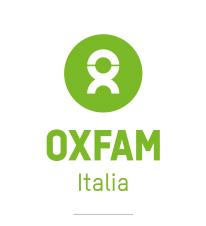 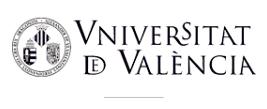 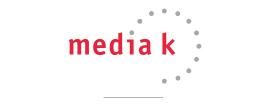 PROLIPSIS
ATHENS, GREECEwww.prolepsis.gr
UNIVERSITAT DE VALENCIA
VALENCIA, SPAIN
www.uv.es
media k GmbH
Bad Mergentheim, GERMANY
www.media-k.eu
AKADIMAIKO DIADIKTYO (GUnet)
ATHENS, GREECE
www.gunet.gr
OXFAM ITALIA INTERCULTURA
AREZZO, ITALY
www.oxfamitalia.org/
Module
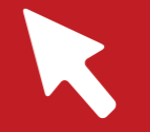 Digitale Gesundheitstools erkunden
5
Ziele
- verstehen, was beim Surfen im Internet zu erwarten ist
 
- erkennen von nützlichen Gesundheitsinformationen 
im Internet
- die Gefahren der Selbstheilung verstehen
- Erkennen der Vorteile von Gesundheitswissen und wie man das 
Beste daraus macht
- vertrauenswürdige Quellen für Gesundheits-informationen erkennen
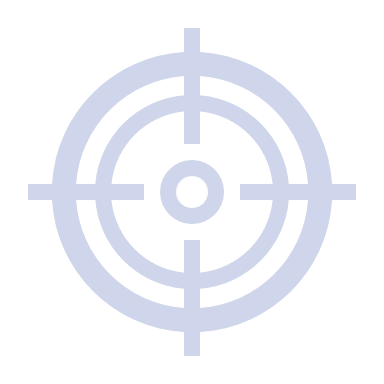 Digitale Gesundheitstools erkunden
5
Kompetenzen
Suchen und Finden: Fähigkeit des Lernenden, im Internet nach gesundheitsbezogenen Informationen zu suchen
Verstehen: Fähigkeit des Lernenden, online gefundene gesundheitsbezogene Informationen zu verstehen und daraus einen Sinn abzuleiten 
Beurteilen: Fähigkeit des Lernenden, die Relevanz und Vertrauenswürdigkeit gesundheitsbezogener Informationen in verschiedenen Online-Quellen kritisch zu prüfen und zu bewerten
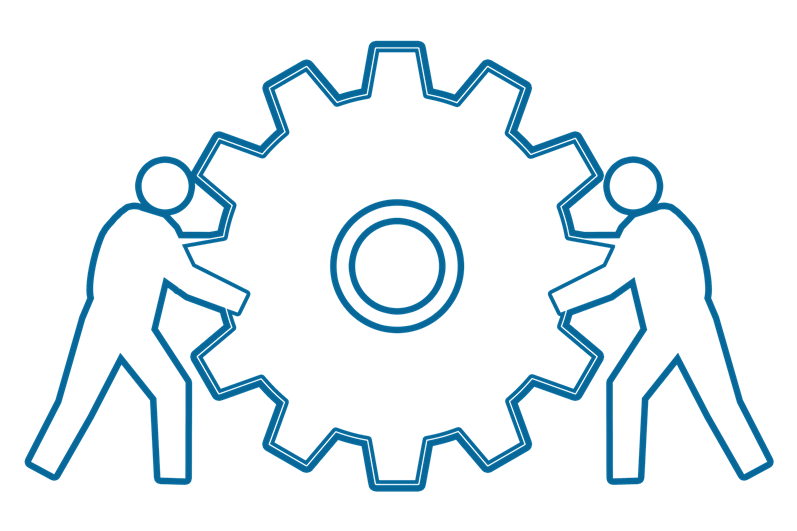 Source | Pixabay license
5.1.1
5.1
Aktion 5.1.1Eröffnung (Tag 1)
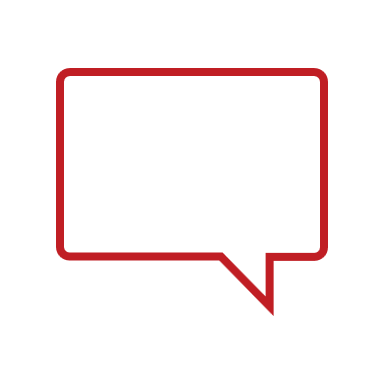 Ziele

Lernen, welche Webseiten, Apps und Online-Informationsquellen es uns ermöglichen, unsere eigene Gesundheit online zu verwalten.

Lösen von Fällen und Problemen im Gesundheitsmanagement mit den zuvor vorgestellten Online-Tools.
5.1.2
Los geht’s…
5.1.3
5.1.4
Ziele

Verbesserung der Fähigkeiten im Bereich der digitalen Gesundheitskompetenz in dem Land/der Region, in dem/der Sie sich befinden.
5.1
5.1.1
Aktion 5.1.2Vorstellung von Plattformen und Anwendungen für digitale Gesundheitstools
5.1.2
5.1.3
5.1.4
5.1 Einführung von digitalen Gesundheitsplattformen und -applikationen
Übersicht
5.1 Einführung von digitalen Gesundheitsplattformen und -applikationen
Digitale Gesundheitstools in:
5.1 Einführung von digitalen Gesundheitsplattformen und -applikationen
1. Institutionell: weltweit
WHO: World Health Organisation https://www.who.int
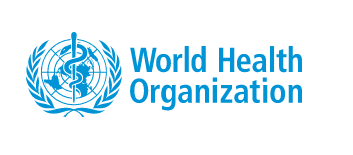 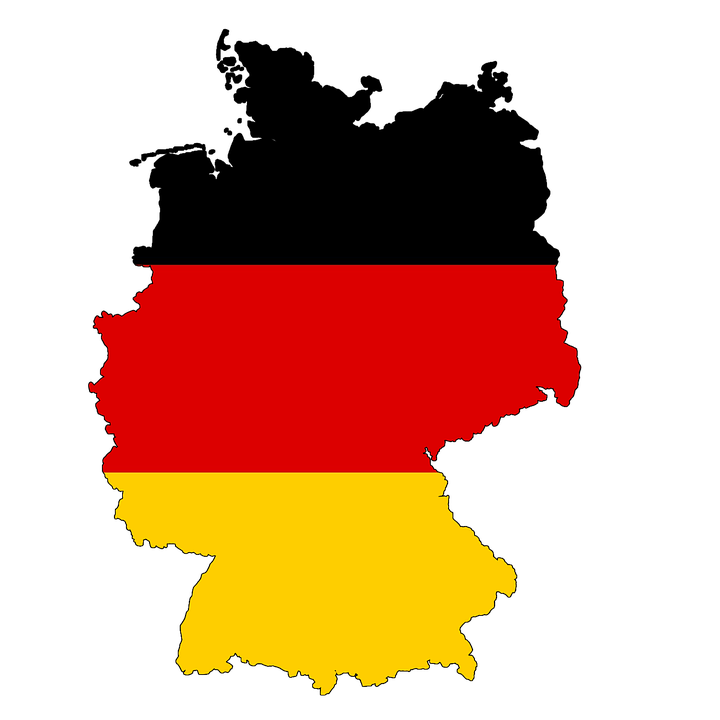 Deutschland
Welche Apps, Webseiten und Informationsquellen sollten wir in Deutschland nutzen?
Source | Pixabay license
5.1 Einführung von digitalen Gesundheitsplattformen und -applikationen
2. InstitutionellNationales und regionales Gesundheitssystem
Auf nationaler Ebene ist das Bundesministerium für Gesundheit für das Gesundheitssystem zuständig.
Auch jedes Bundesland hat sein eigenes, regionales Gesundheitsministerium.
Die Webseiten der Ministerien bieten zuverlässige Informationen zum Thema Gesundheit.
Beispiel 1 (national): Bundesgesundheitsministerium: https://www.bundesgesundheitsministerium.de/index.html  
Beispiel 2 (regional): Gesundheitsministerium Nordrhein-Westfalen: https://www.mags.nrw/
Eine umfassende Beschreibung des Gesundheitswesens finden Sie hier .
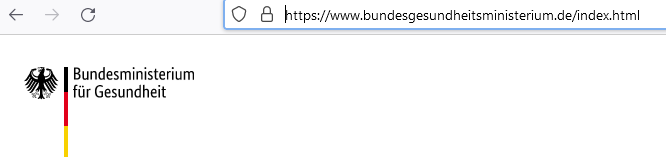 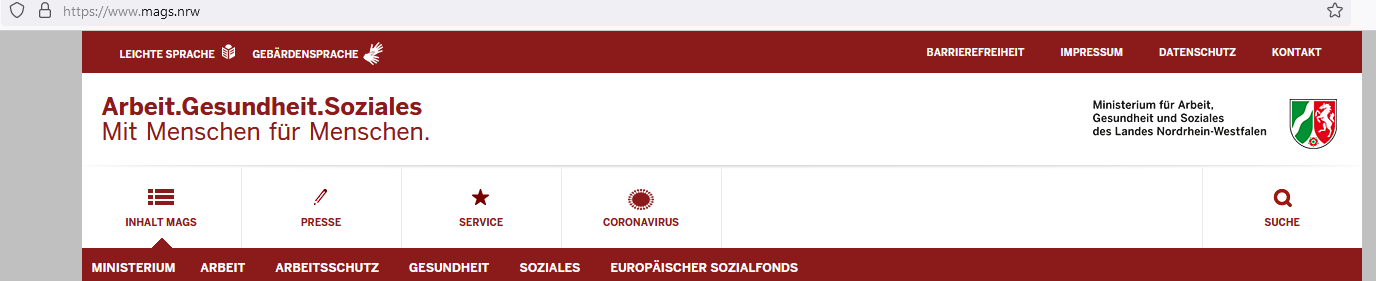 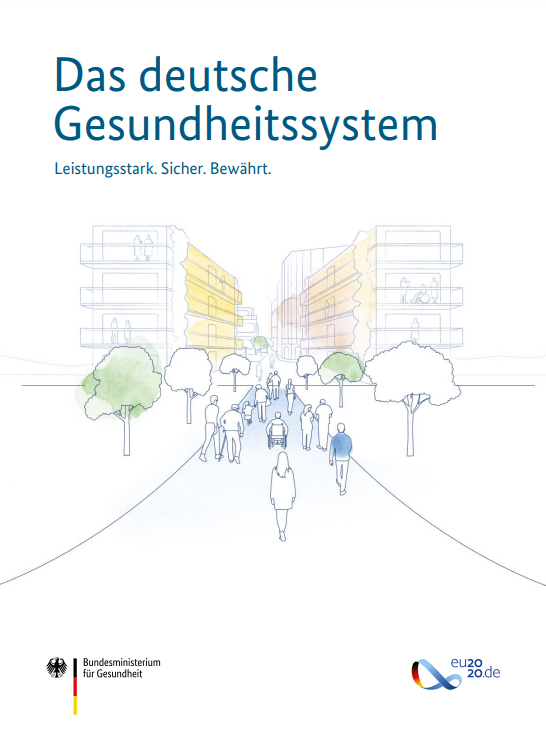 [Speaker Notes: https://www.bundesgesundheitsministerium.de/index.html

https://www.mags.nrw/]
5.1 Einführung von digitalen Gesundheitsplattformen und -applikationen
Nationales Gesundheitssystem
Das Gesundheitswesen in Deutschland wird durch ein gesetzliches Beitragssystem finanziert, das über die Krankenkassen eine kostenlose Gesundheitsversorgung für alle gewährleistet.
Die Krankenversicherung in Deutschland gliedert sich in gesetzliche und private Systeme. Die Gesetzliche Krankenversicherung, die so genannte GKV, nimmt eine zentrale Stellung im Gesundheitssystem ein.
Es gibt verschiedene Gesetzliche Krankenkassen, zwischen denen Sie frei wählen können, siehe einige Beispiele auf der rechten Seite.
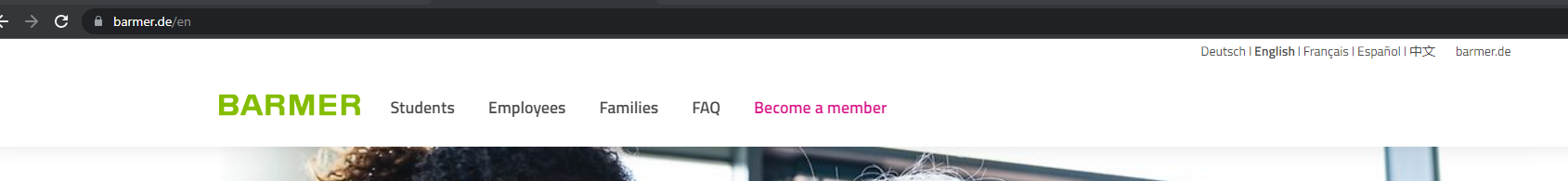 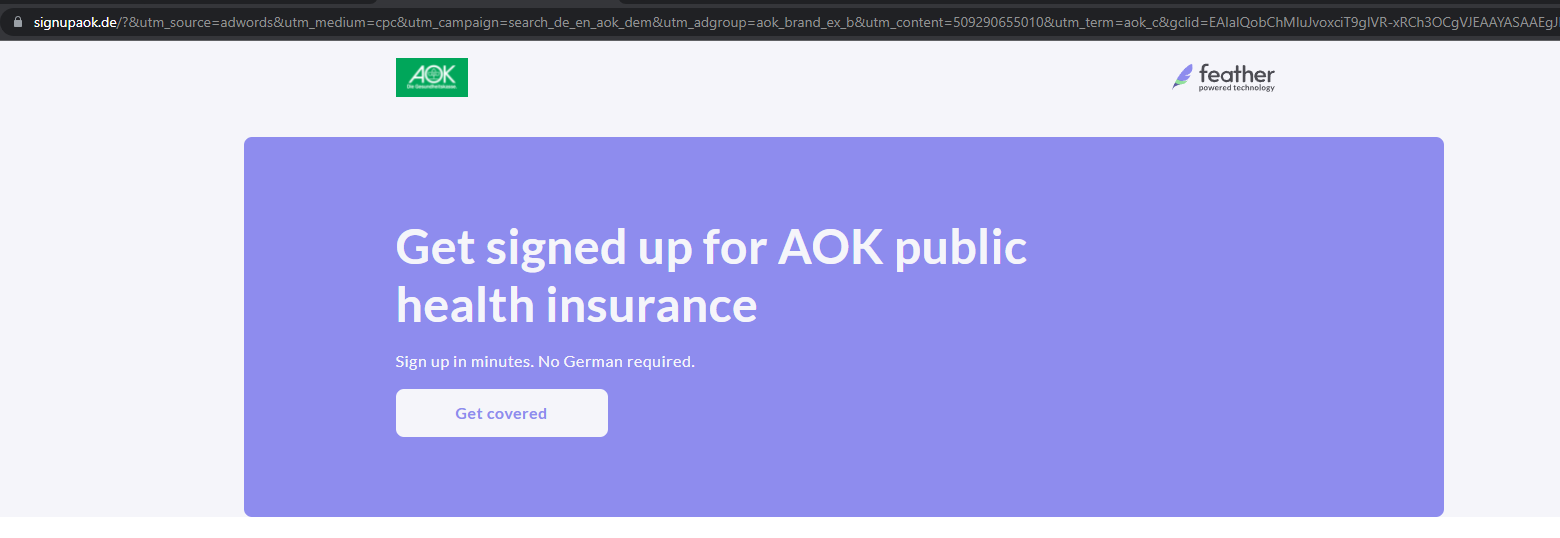 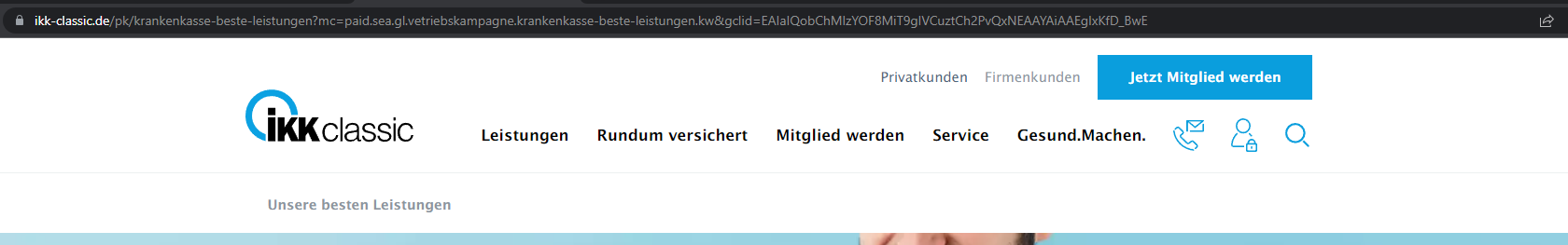 [Speaker Notes: https://www.barmer.de/en

https://signupaok.de/?&utm_source=adwords&utm_medium=cpc&utm_campaign=search_de_en_aok_dem&utm_adgroup=aok_brand_ex_b&utm_content=509290655010&utm_term=aok_c&gclid=EAIaIQobChMIuJvoxciT9gIVR-xRCh3OCgVJEAAYASAAEgJIuvD_BwE

https://www.ikk-classic.de/pk/krankenkasse-beste-leistungen?mc=paid.sea.gl.vetriebskampagne.krankenkasse-beste-leistungen.kw&gclid=EAIaIQobChMIzYOF8MiT9gIVCuztCh2PvQxNEAAYAiAAEgIxKfD_BwE]
5.1 Einführung von digitalen Gesundheitsplattformen und -applikationen
Ambulante und stationäre Gesundheitsversorgung
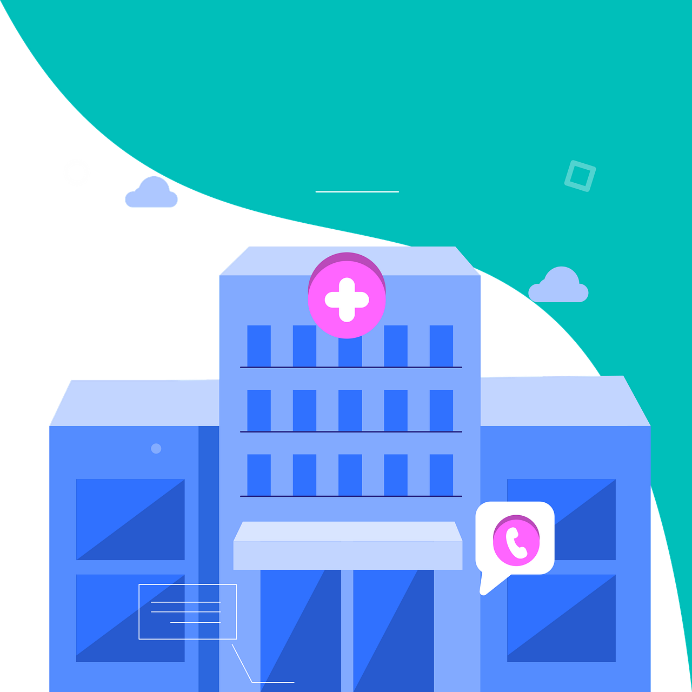 In Deutschland lässt sich die Gesundheitsversorgung grob in den ambulanten und den stationären Sektor unterteilen. Die folgenden Punkte definieren die Unterschiede zwischen ambulanter und stationärer Versorgung:
Was ist ambulante Versorgung?
Leistungen, die nicht von Krankenhäusern erbracht werden
Der Großteil der ambulanten Versorgung wird von niedergelassenen Ärzt*innen, Psychotherapeut*innen und Zahnärzt*innen erbracht.
Was ist stationäre Versorgung?
Leistungen, die von Krankenhäusern erbracht werden
Leistungen, die eine Übernachtung in einer Pflegeeinrichtung erfordern
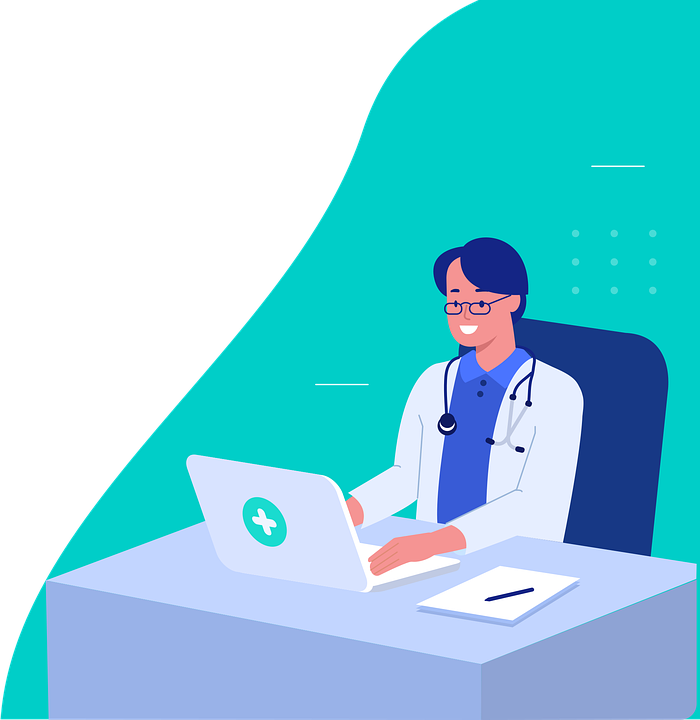 Source 1 & 2 | Pixabay license
[Speaker Notes: https://pixabay.com/de/vectors/medizinisch-krankenschwester-arzt-5459653/

https://pixabay.com/de/vectors/arzt-arztkonsultation-check-up-6810750/]
5.1 Einführung von digitalen Gesundheitsplattformen und -applikationen
Der Weg zur Arztpraxis: Ambulante Gesundheitsversorgung
Wann sollte man in Deutschland einen Arzt aufsuchen?
Bei gesundheitlichen Beeinträchtigungen, die keine Notfälle sind (z. B. grippeähnliche Erscheinungen, die länger als drei Tage andauern)
Zur Vorbeugung (z. B. regelmäßige Besuche beim Zahnarzt / bei der Zahnärztin, bis zu 2 Mal pro Jahr).
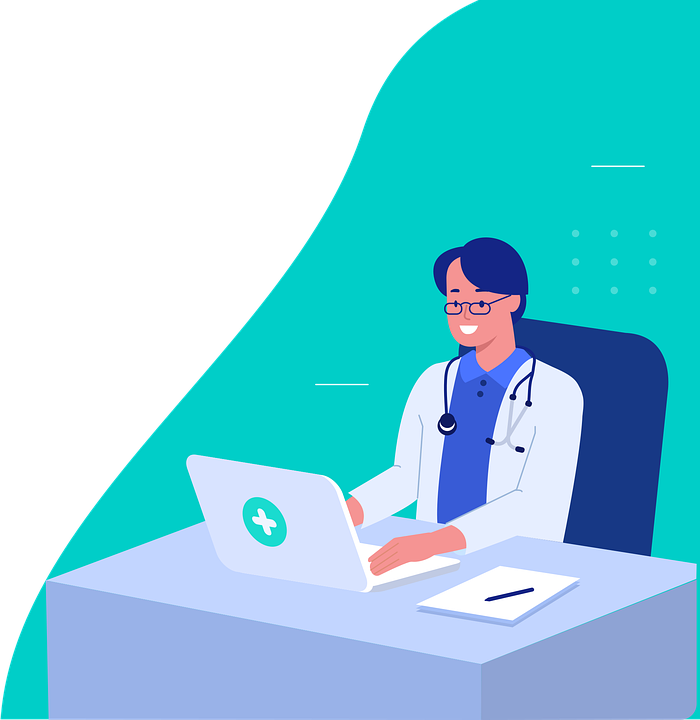 Source | Pixabay license
[Speaker Notes: https://pixabay.com/de/vectors/arzt-arztkonsultation-check-up-6810750/]
5.1 Einführung von digitalen Gesundheitsplattformen und -applikationen
Stationäre Gesundheitsversorgung - Krankenhäuser in Deutschland
Wann muss ich in ein Krankenhaus gehen?
Über die Einweisung in ein Krankenhaus entscheidet Ihr Arzt, der in der Regel das nächstgelegene Krankenhaus auswählt, wenn es sich nicht um ein spezielles gesundheitliches Problem handelt. 
In Notfällen können Sie sich in die Notaufnahme des nächstgelegenen Krankenhauses begeben.
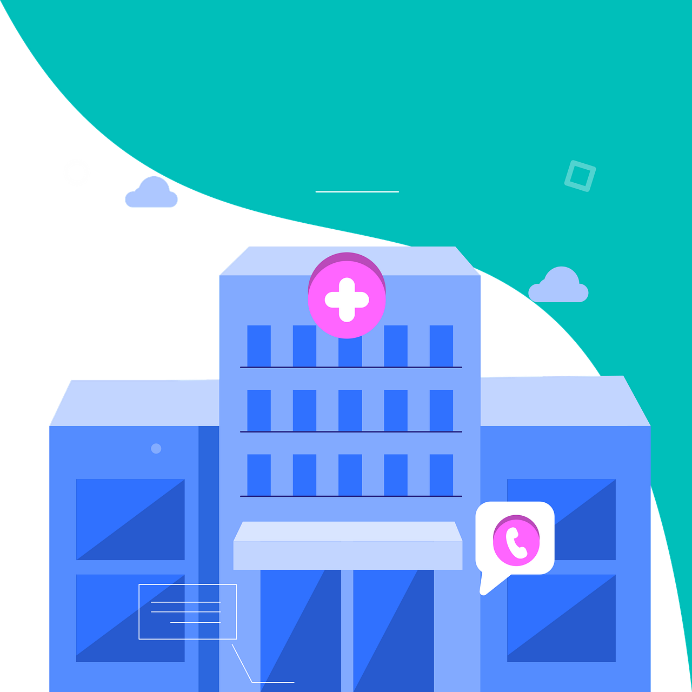 Source: https://www.bundesaerztekammer.de/ Information available in German, English, French and Arabic | Source, Pixabay license
[Speaker Notes: https://pixabay.com/de/vectors/medizinisch-krankenschwester-arzt-5459653/]
5.1 Einführung von digitalen Gesundheitsplattformen und -applikationen
Gesundheitsversorgung für Migrant*innen, Flüchtlinge und Asylbewerber*innen
Asylbewerber*innen sind in der Regel nicht gesetzlich krankenversichert, haben aber im Krankheitsfall Anspruch auf Leistungen nach dem Asylbewerberleistungsgesetz (AsylbLG). 
Je nach Aufenthaltsdauer und Status sieht das Gesetz unterschiedliche Leistungshöhen vor. Nach 18 Monaten haben Asylbewerber*innen den gleichen Anspruch auf medizinische Versorgung wie Sozialhilfeempfänger*innen und erhalten dann auch eine elektronische Gesundheitskarte.
Achtung: Es gibt Unterschiede zwischen den Bundesländern!
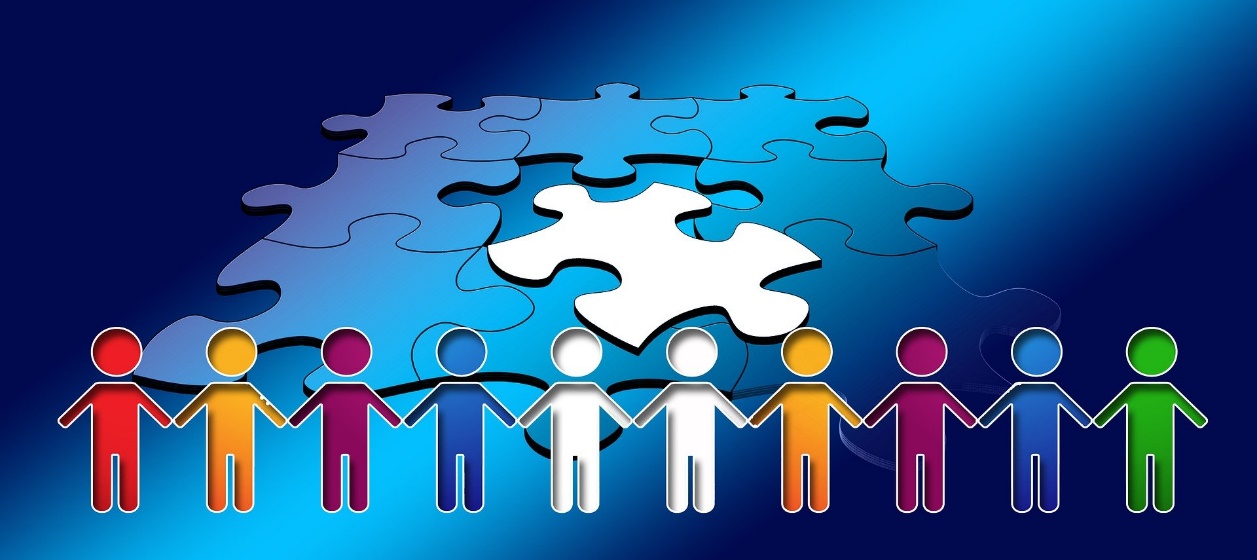 Source | Pixabay license
[Speaker Notes: https://https://pixabay.com/de/illustrations/integration-begr%c3%bc%c3%9fung-h%c3%a4ndesch%c3%bctteln-1777536//]
5.1 Einführung von digitalen Gesundheitsplattformen und -applikationen
Nützliche Links für Migrant*innen
Grundlegende Informationen zu Gesundheitsfragen werden auf der folgenden Homepage in 40 Sprachen angeboten:

https://www.migration-gesundheit.bund.de/ 

Ein Gesundheitswegweiser des Bundesgesundheitsministe-riums bündelt die notwendigen Informationen über das deutsche Gesundheitssystem mit relevanten Gesundheits-themen (medizinische Versorgung, Impfungen, Versicherungen, Pflege, Sucht und Drogen).
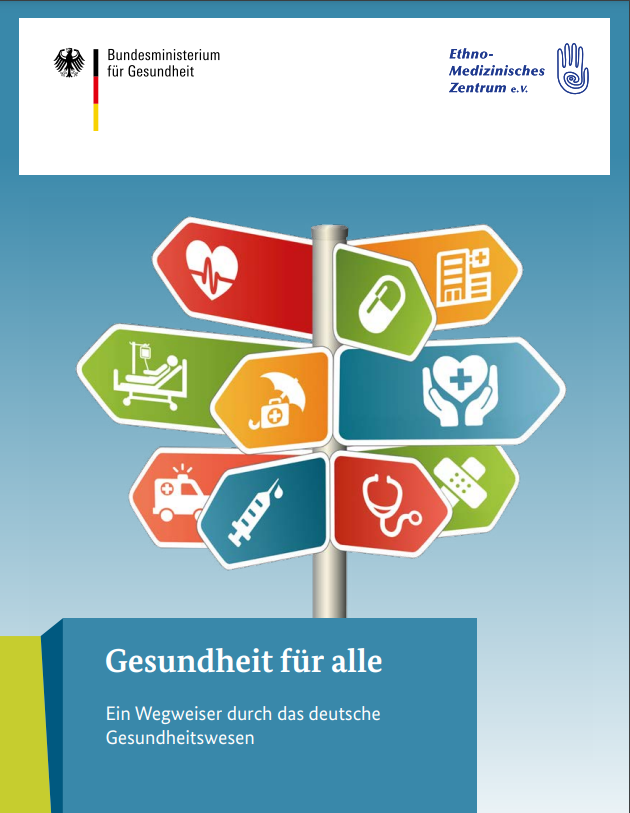 Source and picture: https://www.migration-gesundheit.bund.de
5.1 Einführung von digitalen Gesundheitsplattformen und -applikationen
Nützliche Links für Flüchtlinge und Asylbewerber*innen
Grundlegende Informationen werden auf den folgenden Homepages angeboten:

https://handbookgermany.de/de.html

Jede/r hat in Deutschland das Recht auf medizinische Grundversorgung. Der Umfang der Gesundheitsleistungen und der medizinischen Behandlung, auf die Sie Anspruch haben, hängt jedoch von Ihrem Aufenthaltsstatus und der Dauer Ihres Aufenthalts in Deutschland ab. Diese Homepage bietet Informationen in acht Sprachen. Ein Gesundheitsratgeber des Bundesgesundheitsministeriums informiert Asylbewerber*innen über die medizinische Versorgung in Deutschland und gibt praktische Tipps, wie man Krankheiten und Infektionen vermeiden kann.
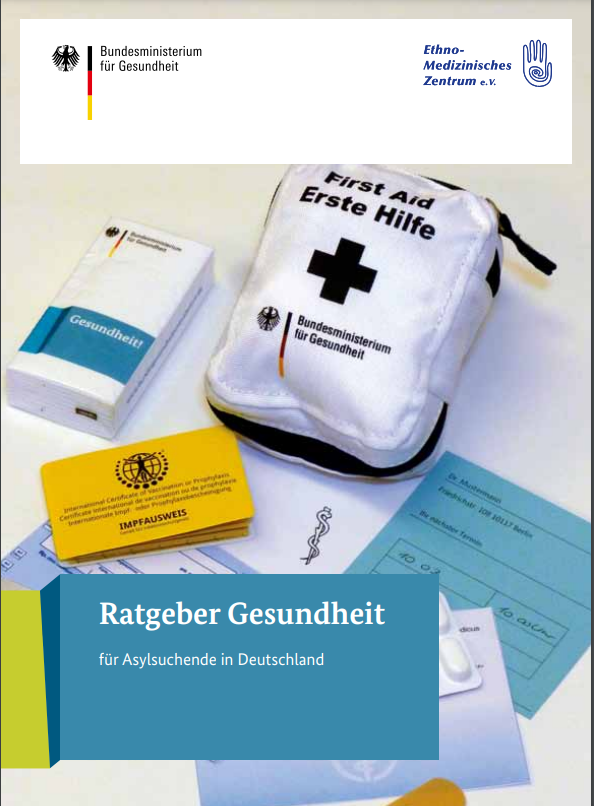 Source and picture: https://www.migration-gesundheit.bund.de 
cense
5.1 Einführung von digitalen Gesundheitsplattformen und -applikationen
Mehr nützliche Links
https://www.zanzu.de/en: Dies ist eine mehrsprachige gesundheitsbezogene Homepage, die Ihnen auch helfen kann, besser mit Ihrem Arzt zu kommunizieren.
https://www.expatica.com/de/healthcare/healthcare-basics/german-healthcare-system-103359/: Dies ist eine speziell für Expats entwickelte Webseite, die die wichtigsten Informationen über das Gesundheitssystem in Deutschland zusammenfasst.
https://www.gesundheitsinformation.de/das-deutsche-gesundheitssystem.html: Dies ist eine Webseite, die die wichtigsten Informationen über das Gesundheitssystem in Deutschland zusammenfasst
[Speaker Notes: https://pixabay.com/de/illustrations/web-design-benutzeroberfl%c3%a4che-3411373/]
5.1 Einführung von digitalen Gesundheitsplattformen und -applikationen
Nützliche Apps
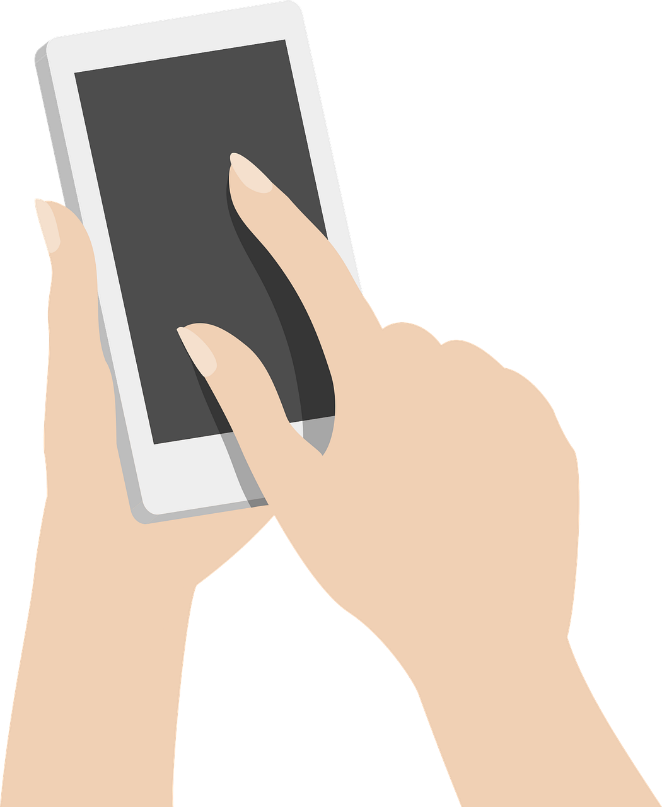 Doctolib (https://play.google.com/store/apps/details?id=fr.doctolib.www&hl=de&gl=US): App, um einen Arzttermin zu organisieren
Source | Pixabay license
[Speaker Notes: https://pixabay.com/de/vectors/smartphone-telefon-handy-1833950/]
5.1.1
5.1
Aktion 5.1.3Schlussfolgerungen
5.1.2
5.1.3
Ziel
Gruppenarbeit zu bestimmten Fragen und gemeinsame Schlussfolgerungen aus dem Gelernten
5.1.4
Fragen
Welches sind die wichtigsten Vorteile/Probleme, die digitale Gesundheitsplattformen und Apps für Sie haben können, wenn Sie Ihre spezifische Situation berücksichtigen? 
Glauben Sie, dass digitale Gesundheitsplattformen und Apps für Sie interessant sein können, um Ihre eigene Gesundheit zu verwalten?
5.1.1
5.1
Aktion 5.1.4Abschluss - Nachbesprechung
5.1.2
5.1.3
Ziele
Sie erhalten eine Zusammenfassung und Klärungen zu möglichen Zweifeln und Fragen. 
Sie werden darüber informiert, wie die Online-Schulungssitzungen ablaufen und was von Ihnen erwartet wird, und es werden Erläuterungen zu den Aktivitäten gegeben, die in der nächsten Online-Schulungssitzung durchgeführt werden. 
Der Trainer/die Trainerin ruft die Teilnehmer*innen zur nächsten Schulung zusammen.
5.1.4
5.2.1
Aktion 5.2.1Eröffnung (Tag 2)
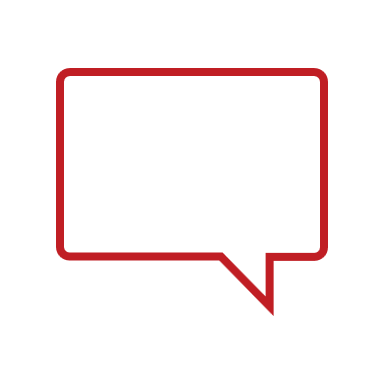 5.2
5.2.2
Los geht’s…
5.2.3
Ziele

Der Trainer / die Trainerin
erläutert die Sitzung, einschließlich Ziele, Aktivitäten und Planung. 
Er/sie stellt die anwesenden Berater*innen und Ärzt*innen vor und erklärt ihre Rollen.
Das Ziel der Einführung ist 
einen Ausblick auf die Schulungssitzung zu geben 
die Schulungsaktivitäten in einer Übersicht vorzustellen und die Lernenden für die nächste Schulung einzuladen.
5.2.4
5.2.5
5.2.1
Aktionen 5.2.2, 5.2.3Wie man Gesundheitsinformationen online findet
5.2
5.2.2
Eigentlich sollte es ganz einfach sein, Gesundheitsinformationen im Internet zu finden: Sie haben gesundheitliche Probleme, suchen im Internet danach, und schon wissen Sie, welche Krankheit Sie haben und wie Sie am besten behandelt werden. Oder? 
Leider ist es alles andere als einfach, die Symptome einer Krankheit zuzuordnen, selbst wenn sie eindeutig zu sein scheinen, und Vorschläge für eine schnelle Linderung oder Diagnose zu erhalten. Vergessen Sie nie: Das Internet ist weder ein Arzt noch eine Diagnoseeinrichtung und schon gar nicht eine verlässliche Quelle für eine Therapie. Aber Internetquellen können Ihnen wertvolle Hilfe bei der Suche nach einem Arzt, diagnostischen Einrichtungen und Therapien - einschließlich Online-Behandlungen - bieten. Aber sie werden niemals einen Arzt ersetzen.
5.2.3
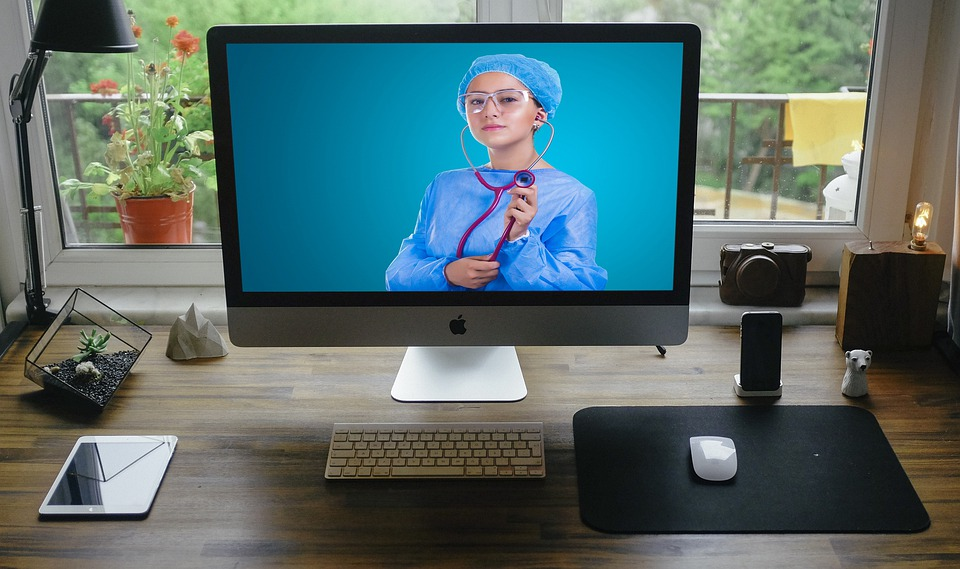 5.2.4
5.2.5
Source | Pixabay license
5.2 Wie man Gesundheitsinformationen online findet
Im Trainingsmodul 2 haben Sie bereits gelernt, dass es einige Krankheiten gibt, die unter Flüchtlingen und Migrant*innen besonders häufig vorkommen. Vielleicht haben auch Sie Erfahrung mit diesen.

In dieser Schulung lernen Sie, wie Sie digitale Gesundheitstools am besten nutzen können, um herauszufinden, was Sie interessiert und was für Sie und Ihre Familie einem verlässlichen Gesundheitsqualitätsstandard entspricht.
5.2 Wie man Gesundheitsinformationen online findet
Beginnen Sie mit einer Diskussion
Schritt 1: Bitte besprechen Sie, welche Krankheiten oder gesundheitlichen Einschränkungen Sie je nach Ihrem nationalen Hintergrund und Ihren persönlichen Erfahrungen für die häufigsten halten (z.B. Kopfschmerzen, Grippe, Hämatome)
Notieren Sie jede Krankheit auf verschiedenfarbigen Karten (eine Farbe pro Krankheit) 
Stecken Sie die Kärtchen an die Pinnwand
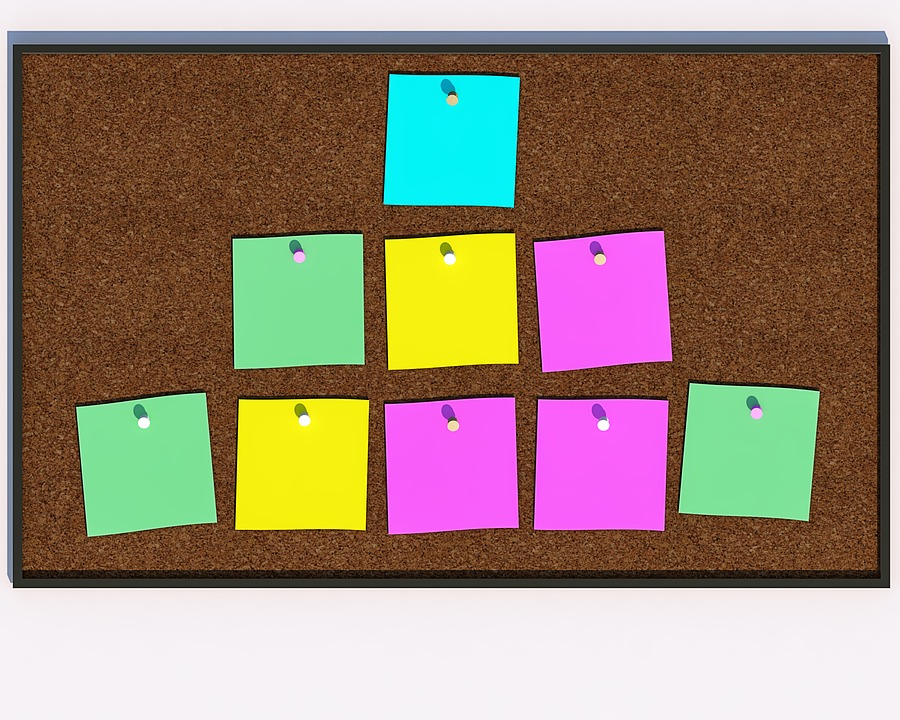 Source | Pixabay license
5.2 Wie man Gesundheitsinformationen online findet
Kommen Sie zu einem Beschluss
Schritt 2: Ihr/e Trainer/in gibt jedem/jeder Lernenden 5 Klebepunkte, die Sie auf die Karten kleben sollen, deren Krankheiten Sie für die häufigsten halten.
Je mehr Punkte eine Krankheit erhalten hat, desto höher ist ihre Priorität.
Schauen Sie sich nun die 5 Krankheiten genauer an, die die meisten Punkte erhalten haben.
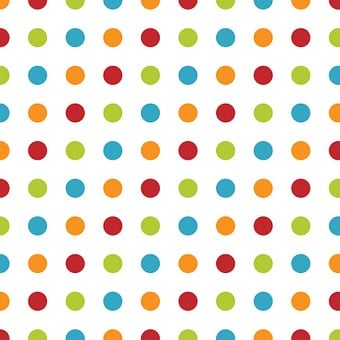 Source | Pixabay license
5.2 Wie man Gesundheitsinformationen online findet
Schritt 3: 

Sie haben nun eine Prioritätenliste der 5 häufigsten Krankheiten
Bitte teilen Sie sich in kleine Gruppen von 2-3 Personen auf und teilen Sie jeder Gruppe 1 Krankheit zu
Jede Gruppe geht online und sucht nach dieser Krankheit
Zählen Sie, wie viele digitale Quellen Sie innerhalb des vorgegebenen Zeitrahmens finden können, die Informationen über die Krankheit und mögliche Behandlungen anbieten
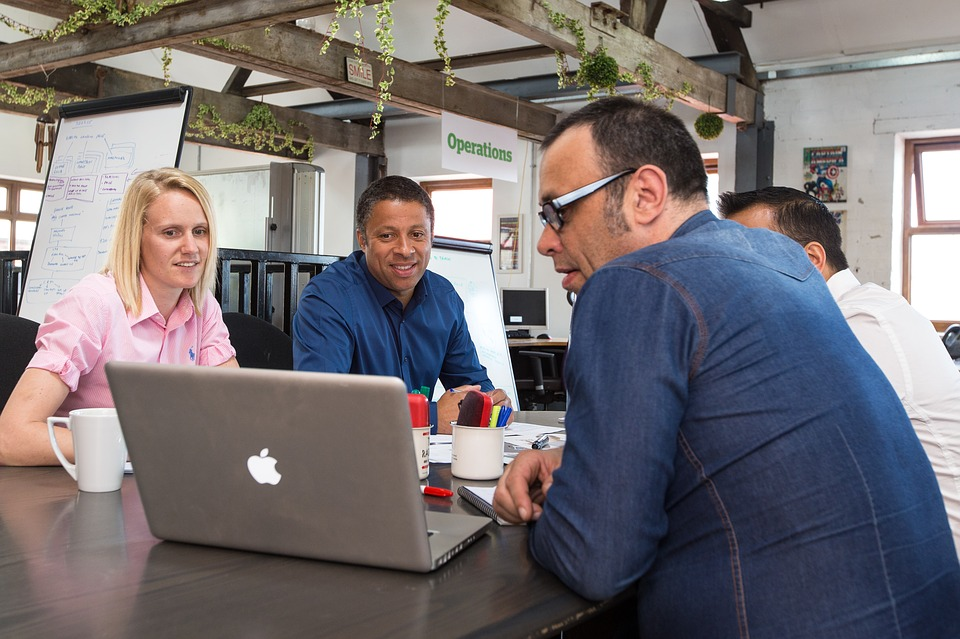 Source | Pixabay license
5.2 Wie man Gesundheitsinformationen online findet
Dann bitte

prüfen Sie die Unterschiede, z. B. ob die Behandlung durch die "Schulmedizin" oder durch andere Behandlungen wie Naturheilverfahren angeboten wird

prüfen Sie, ob es eine Mehrheit der angebotenen Informationen gibt (z. B. mehr Informationen über Naturheilkunde, Anzahl der möglichen Auslöser für die Krankheit, Informationen über verschiedene Behandlungsmethoden für die Krankheit usw.)
5.2 Wie man Gesundheitsinformationen online findet
Stellen Sie Ihre Ergebnisse der gesamten Gruppe vor und beantworten Sie dabei die folgenden Fragen:

Gab es große Unterschiede bei den Beschreibungen der Krankheiten und ihrer Behandlung in den gefundenen Online-Informationen?
Wie war die Zusammenarbeit in der Gruppe während der Online-Suche?
Falls Sie unterschiedliche nationale Hintergründe hatten, gab es Unterschiede in der Bewertung der Behandlungen für die ausgewählten Krankheiten?
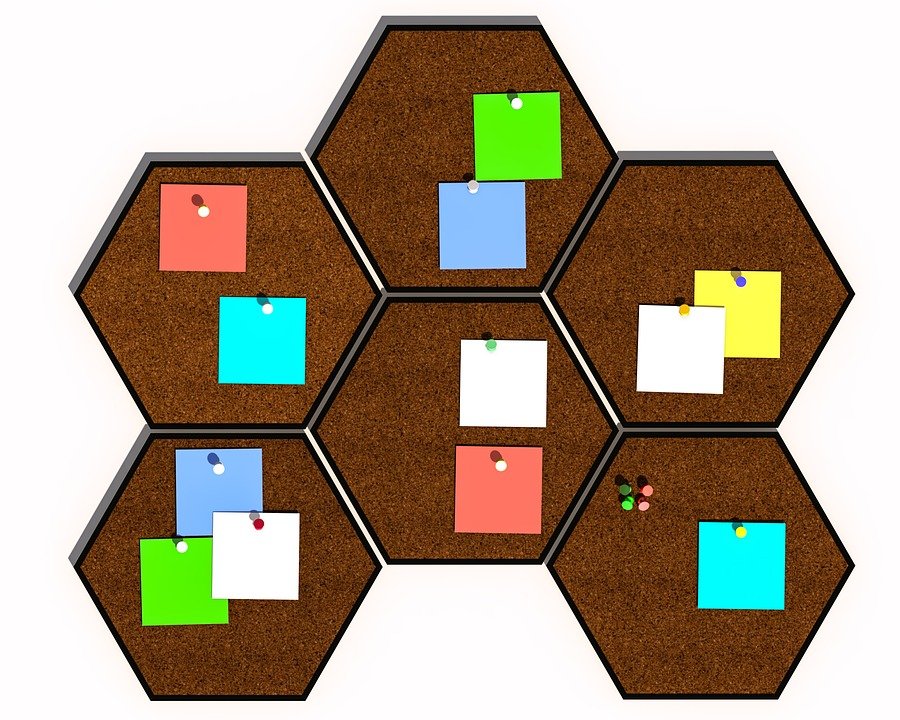 Source | Pixabay license
5.2 Wie man Gesundheitsinformationen online findet
Online Hausaufgabe
Ihr/e Trainer/in fasst die Ergebnisse dieser Lerneinheit zusammen und gibt Ihnen die folgende Aufgabe, die Sie online als Hausaufgabe lösen sollen:
Bitte beantworten Sie einen Online-Fragebogen.
In diesem Fragebogen geht es darum, welche Kriterien für Sie wichtig waren, um die gewünschten Informationen online zu finden.
Ziel ist es, herauszufinden, wie Sie Ihre Suche organisiert haben und ob Sie in der Lage waren, die Informationen, die Sie erhalten haben, zu bewerten.
5.2 Wie man Gesundheitsinformationen online findet
Online Hausaufgabe
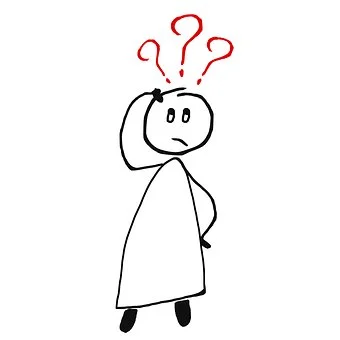 Haben Sie Fragen zu den Lerninhalten und den Hausaufgaben?
Source | Pixabay license
5.2.1
Aktion 5.2.4Schlussfolgerungen
5.2
5.2.2
5.2.3
Ziel
Die Lernenden präsentieren das Ergebnis auf der Grundlage ihrer Erfahrungen, Prioritäten und Optionen. 
Sie geben ihre Meinung zur Methodik der Sitzung ab, z. B. zum Mehrwert der Teamarbeit, zu den Vorteilen der unterschiedlichen Hintergründe der Teilnehmerschaft und dazu, ob sie ähnliche oder unterschiedliche Erfahrungen gemacht haben.
5.2.4
5.2.5
5.2.1
Aktion 5.2.5Abschluss - Nachbesprechung
5.2
5.2.2
Ziele
Der Trainer / die Trainerin 
fasst den Inhalt der Sitzung zusammen und versucht, mögliche Zweifel und Fragen zu klären,
lädt die Teilnehmer*innen für die nächste Schulung ein und bittet sie, die gesammelten Informationen für die Online-Schulung aufzubewahren
erklärt die Aufgaben, die in der Online-Schulung zu erledigen sind, und gibt einen Hinweis auf den Zeitplan.
5.2.3
5.2.4
5.2.5
5.3.1
Aktion 5.3.1Eröffnung (Tag 3)
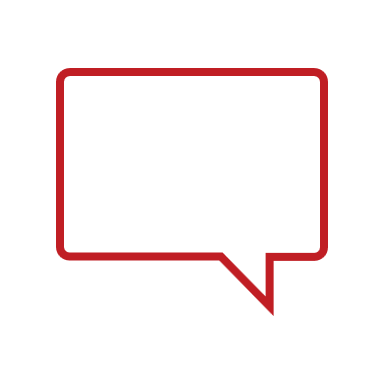 5.3.2
Los geht’s…
5.3.3
Der Trainer / die Trainerin
stellt die Sitzung, einschließlich Ziele, Aktivitäten und Planung, vor. 
Das Ziel der Einführung ist 
einen Ausblick auf die Schulungssitzung zu geben 
die Trainingsaktivitäten in einem Überblick zu präsentieren
5.3
5.3.4
5.3.1
5.3.2Bewertung von online-Informationen
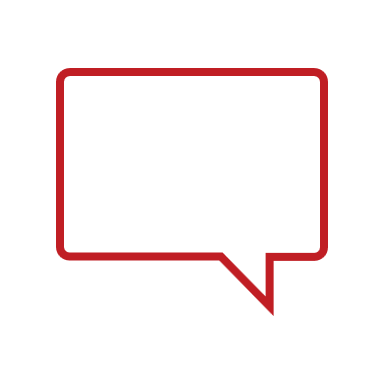 5.3.2
Glauben Sie, dass man Gesundheitsinformationen aus dem Internet trauen kann? Leider nicht immer, aber da es um Ihre Gesundheit und vielleicht die Ihrer Angehörigen geht, sollten Sie diesen Informationen vertrauen können. 

In Modul 4 haben Sie bereits gelernt, wie wichtig es ist, Informationen im Internet zu überprüfen. In dieser Lerneinheit werden Sie lernen, wie man Gesundheitsinformationen überprüft, und dazu werden wir uns zunächst die Ergebnisse Ihrer Hausaufgaben ansehen.
Zurück zum 
Ergebnis der letzten 
Online-Sitzung!
5.3.3
5.3
5.3.4
Source | Pixabay license
5.3 Bewertung der Informationen
Überprüfen Sie online-Gesundheitsinformationen
Ihre Trainer/in stellt die Ergebnisse des Fragebogens vor, den Sie in der vorherigen Online-Sitzung ausgefüllt haben. 
Er/sie zeigt auf, welche Kriterien für Sie bei der Suche nach Online-Gesundheitsinformationen am wichtigsten waren. 
Er/sie fragt dann, wie Sie die gewonnenen Online-Informationen in Bezug auf einige Kriterien einschätzen und damit die Zuverlässigkeit der Informationen bewerten würden. 
Sie werden um eine sorgfältige Prüfung von (3-5) der von Ihnen identifizierten Webseiten gebeten.
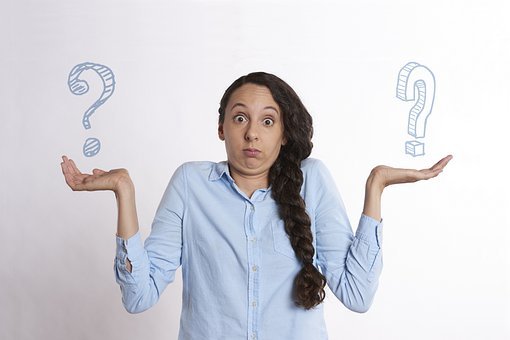 Source | Pixabay license
5.3 Bewertung der Informationen
In Trainingsmodul 4 haben Sie bereits gelernt, wie man die Qualität einer Homepage im Allgemeinen überprüft. Nun wollen wir dieses Wissen im Zusammenhang mit Gesundheitswebseiten anhand der folgenden Fragen überprüfen:
Wer ist der Anbieter? Der Anbieter sollte in direktem Zusammenhang mit dem Gesundheitssektor stehen, es kann sich um eine öffentliche oder private Einrichtung (z. B. ein Krankenhaus) oder eine Person (z. B. einen Arzt / eine Ärztin) handeln?
Sind der Hintergrund und das Fachwissen des Verfassers / der Verfasserin beschrieben und mit anderen Expert*innen auf dem Gebiet und entsprechenden Gesundheitspublikationen verknüpft?
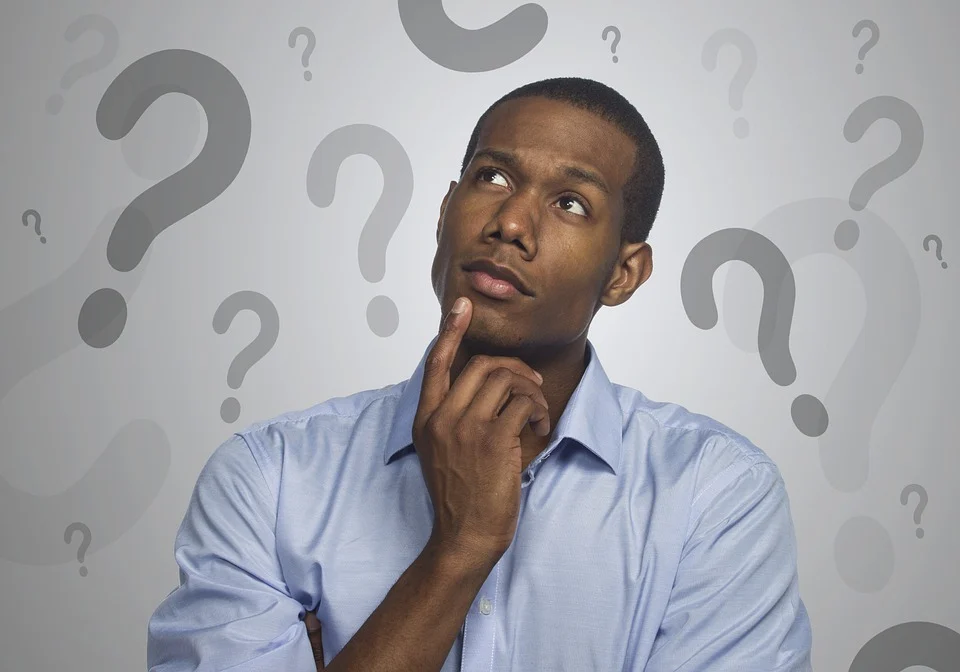 Source | Pixabay license
5.3 Bewertung der Informationen
Gibt es ein Impressum? Ein fehlendes oder unvollständiges Impressum sollte Sie immer misstrauisch machen. Wenn ein Impressum mehr verbirgt als es verrät, möchte der Betreiber der Webseite möglicherweise nicht identifiziert werden.
Sind die Seiten aktuell? Fehlende Angaben zur letzten Aktualisierung oder veraltete inhaltliche Verweise (z. B. auf längst vergangene Ereignisse) deuten darauf hin, dass die Seite nicht mehr gepflegt wird und dass die angebotenen Informationen möglicherweise nicht mehr relevant oder wahr sind. Dies ist ein sehr ernstes Problem im Gesundheitsbereich, da die Gesundheit ständig mit der Forschung verbunden ist, die zu Verbesserungen bei Behandlungen und Medikamenten führt.
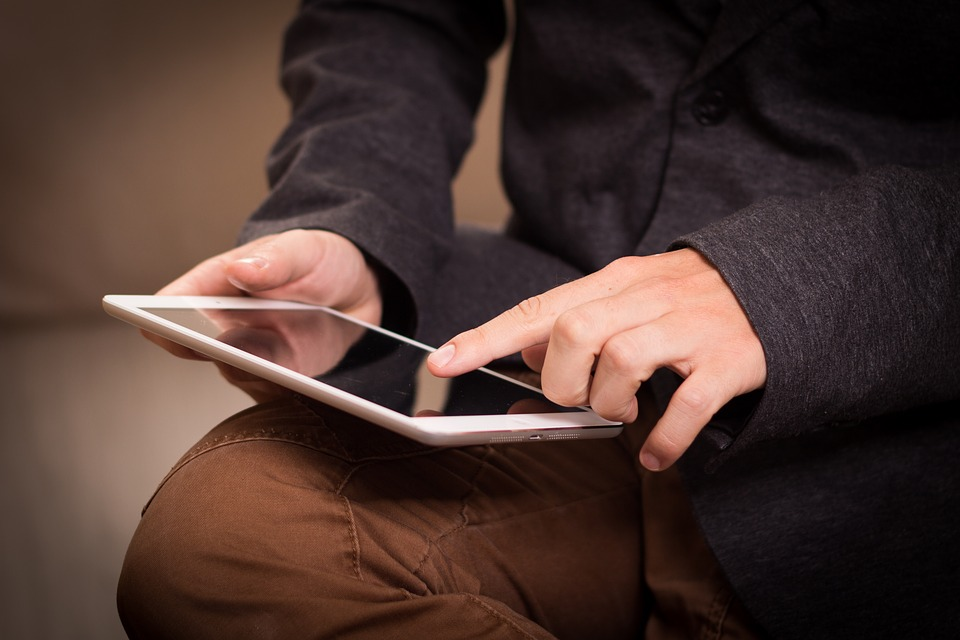 Source | Pixabay license
5.3 Bewertung der Informationen
Bietet das Instrument objektive Informationen? Die Sprache sollte klar und sachlich sein, ohne Annahmen oder Parteinahme für Arzneimittel oder Behandlungen.
Gibt es Kontaktinformationen? Sind sie gut sichtbar? Ist jemand unter der angegebenen Telefonnummer zu erreichen? Ist die E-Mail-Adresse aktiv? Existiert die angegebene Postanschrift überhaupt? Werfen Sie einen Blick auf Google Maps, um zu sehen, ob Sie die Gesundheitseinrichtung oder einen Arzt unter der angegebenen Adresse finden können. 
Sind die Quellen des Inhalts angegeben? Eine glaubwürdige Gesundheitswebsite muss über vollständige und nachvollziehbare Quellen verfügen und leicht zu finden sein.
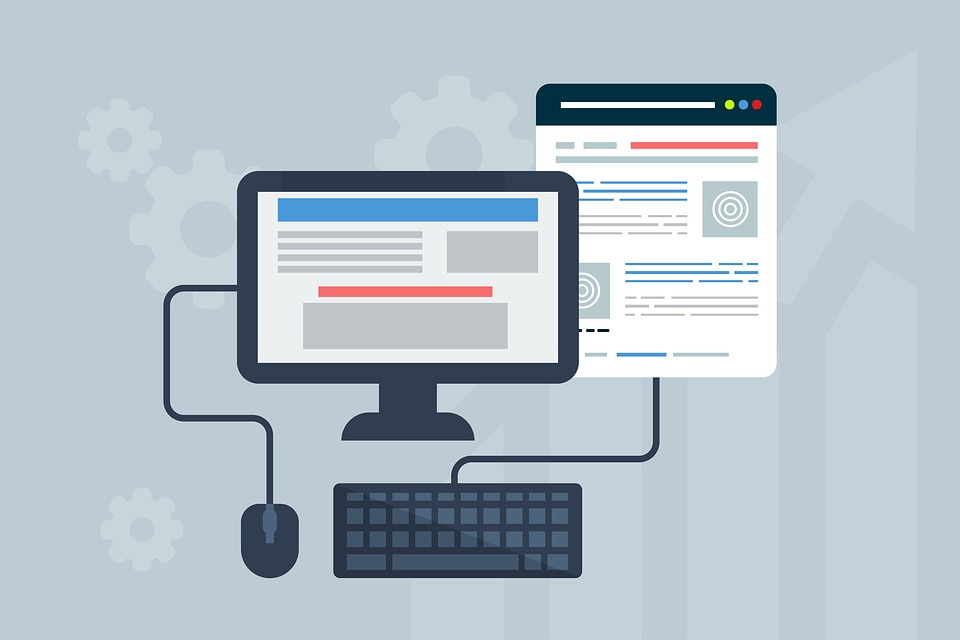 Source | Pixabay license
5.3 Bewertung der Informationen
Ist der Text ohne Fehler wiedergegeben? Wenn es viele Fehler, ungewohnte Ausdrücke oder unzusammen-hängende Sätze gibt, stecken möglicherweise zweifelhafte Absichten hinter der Seite. Hinterfragen Sie die Gesundheitsinformationen kritisch und überprüfen Sie sie anhand anderer Quellen.
Gibt es Werbung auf den Seiten? Seriöse Einrichtungen im Gesundheitsbereich verzichten auf Werbung von Drittanbietern. 
Sind das Layout und die Benutzerführung leicht zu verstehen? Seriöse Seiten bevorzugen ein übersichtliches Layout und eine intuitive Navigation.
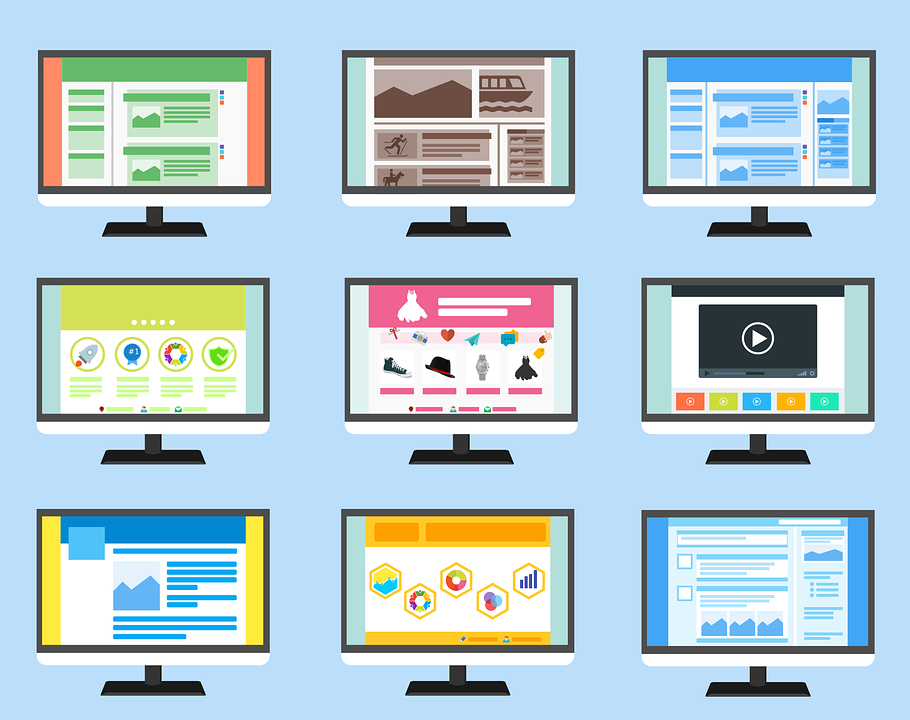 Source | Pixabay license
5.3 Bewertung der Informationen
Enthält die Adresse der Website ein Hypertext Transfer Protocol (http)? Ein erster Hinweis auf eine sichere und seriöse Website ist der Zusatz eines s (https) zum http. Das s steht für "sicher" und verspricht, dass die Daten des eigenen Computers verschlüsselt an den Server übertragen werden. Doch nur weil eine Gesundheits-seite verschlüsselt ist, heißt das nicht, dass sie seriös ist.
Ist die Domain, unter der die Seite aufgerufen werden kann, nachvollziehbar? Variationen von bekannten (Marken-)Namen oder viele Bindestriche können auf eine nicht vertrauenswürdige Seite hinweisen.
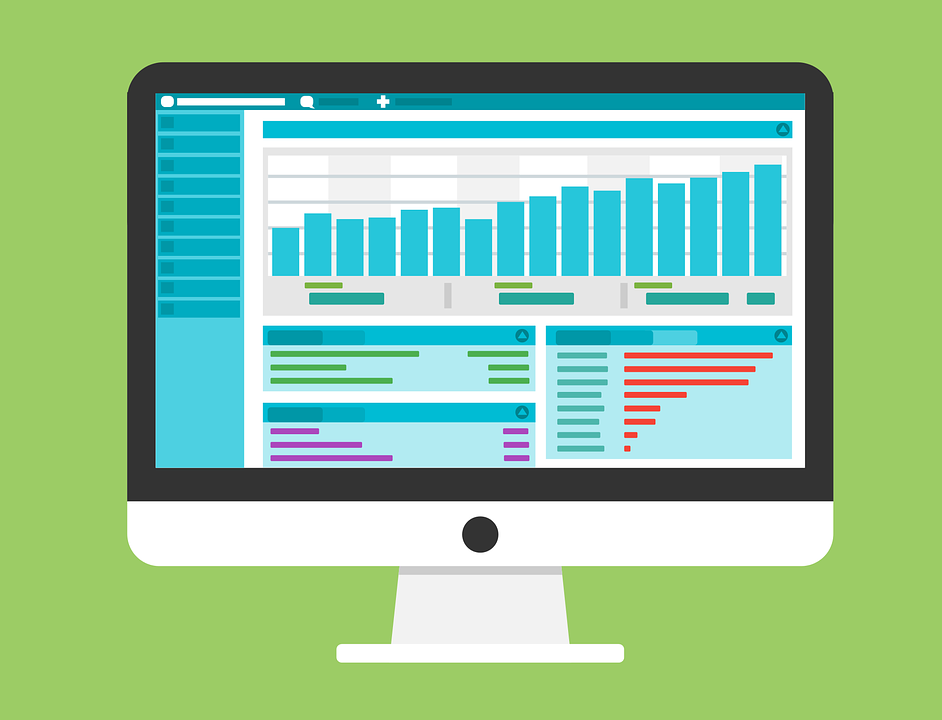 Source | Pixabay license
5.3 Bewertung der Informationen
Bitte führen Sie diese Übung einzeln durch und beantworten Sie die Fragen.
Nach einer vorher festgelegten Zeit (z.B. 30 Minuten) fragt der Trainer/die Trainerin Sie nach dem Ergebnis Ihrer Überprüfungen und ob es Webseiten gibt, denen Sie nicht mehr vertrauen würden und warum.
Die Übung kann auf einer Pinnwand dokumentiert werden.
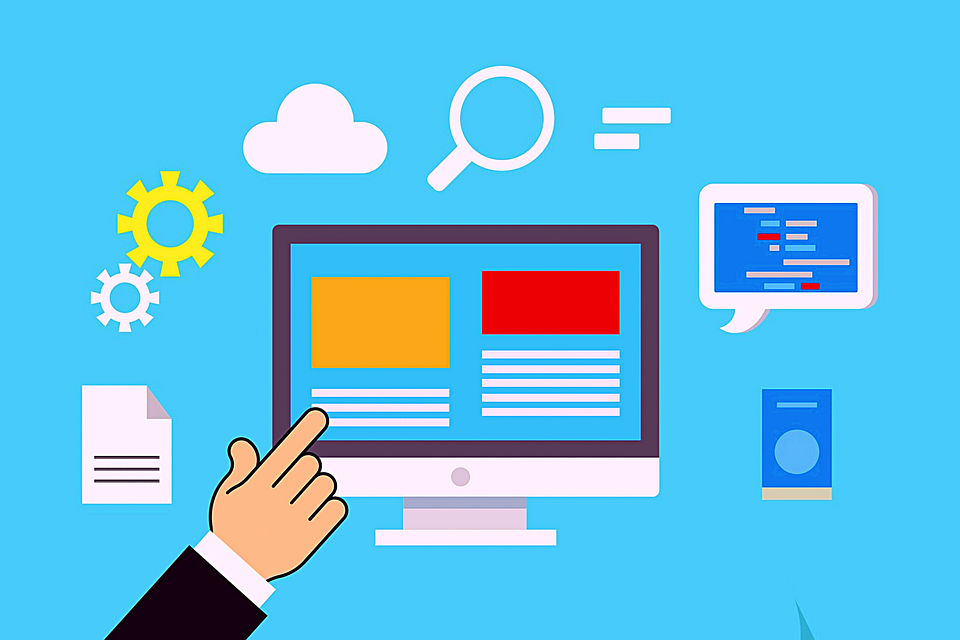 Source | Pixabay license
5.3 Bewertung der Informationen
Online Hausaufgabe
Überprüfen Sie 2 weitere Online-Quellen anhand der Fragen, die in der Sitzung gestellt wurden. 
Fügen Sie Ihre Antworten in einen Online-Fragebogen ein und fassen Sie die Ergebnisse in einem Freitextfeld zusammen. 
Definieren Sie die Stärken und Schwächen der bereitgestellten Informationen, welche Informationen Sie als problematisch ansehen und welcher Quelle Sie (nicht / nicht mehr) vertrauen würden.
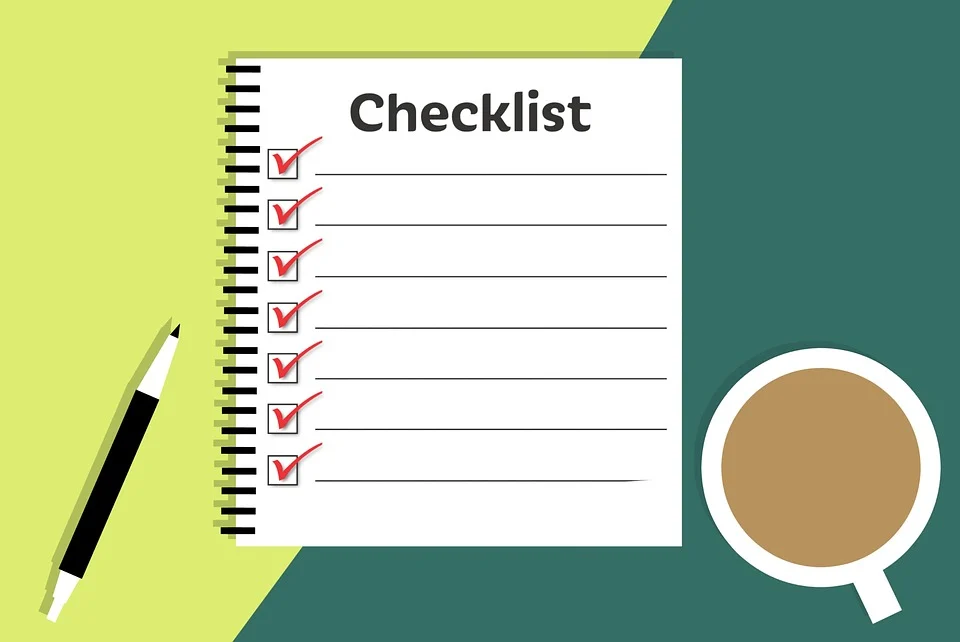 Source | Pixabay license
5.3 Bewertung der Informationen
Haben Sie Fragen zu den Lerninhalten 
und zu den Hausaufgaben?
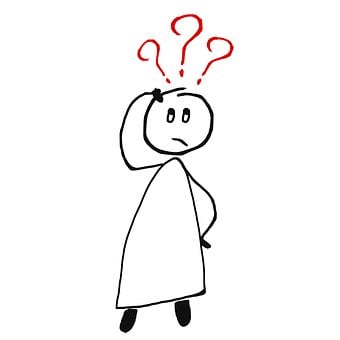 Source | Pixabay license
5.3.1
Aktion 5.3.3Ergebnis der Bewertung
5.3.2
Ziele
Die Lernenden werden gebeten, ihre Ergebnisse in Bezug auf die Bewertung der Inhalte verschiedener Webseiten und Portale zu präsentieren. 
Der Trainer 
fragt die Lernenden, wer von ihnen den Informationen auf der gewählten Website noch / nicht mehr vertrauen würde und warum,
fasst den Inhalt der Sitzung zusammen und versucht, mögliche Zweifel und Fragen zu klären,
erklärt die Aufgaben, die während der Online-Schulung zu erledigen sind .
5.3.3
5.3
5.3.4
5.3.1
Aktion 5.3.4Abschluss - Nachbesprechung
5.3.2
Ziele
Der Trainer / die Trainerin
fasst den Inhalt der Sitzung zusammen und versucht, mögliche Zweifel und Fragen zu klären
lädt die Teilnehmer für die nächste Schulung ein und bittet sie, die gesammelten Informationen für die Online-Schulung aufzubewahren
erklärt die Aufgaben, die in der Online-Schulung zu erledigen sind, und gibt einen Hinweis auf den Zeitplan.
5.3.3
5.3
5.3.4
5.4.1
Aktion 5.4.1Eröffnung (Tag 4)
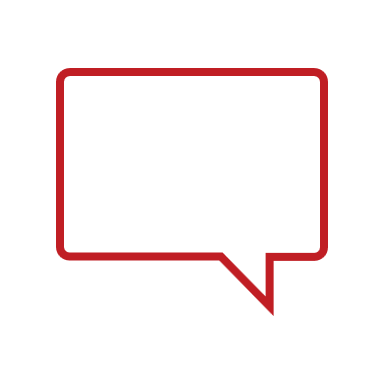 5.4.2
Ziele
Der Trainer 
stellt die Sitzung, einschließlich Ziele, Aktivitäten und Planung vor. 
Das Ziel der Einführung ist 
einen Ausblick auf die Schulungssitzung zu geben 
die Trainingsaktivitäten in einem Überblick zu präsentieren
Los geht’s…
5.4.3
5.4
5.4.4
5.4.1
5.4.2 & 5.4.3Praktische Übungen
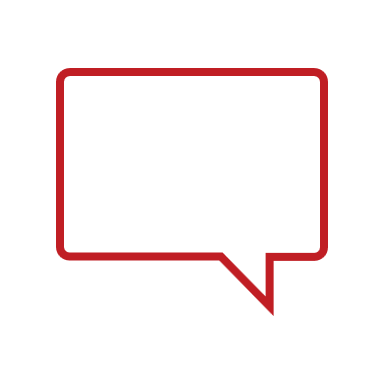 5.4.2
Los geht’s…
5.4.3
Setzen wir das zuvor Gelernte 
in die Praxis um!
5.4
5.4.4
Source | Pixabay license
5.4 Praktische Übungen
SCHRITTE FÜR DIE AKTIVITÄT
Bilden Sie Zweiergruppen
Nehmen Sie die Karte mit dem vorgeschlagenen Szenario und diskutieren Sie es mit Ihrem Partner / Ihrer Partnerin.
Lösen Sie das Szenario mit Hilfe des Ihnen zur Verfügung stehenden digitalen Geräts.
Diskutieren Sie die Lösung mit dem Rest der Gruppe und dem Trainer / der Trainerin.
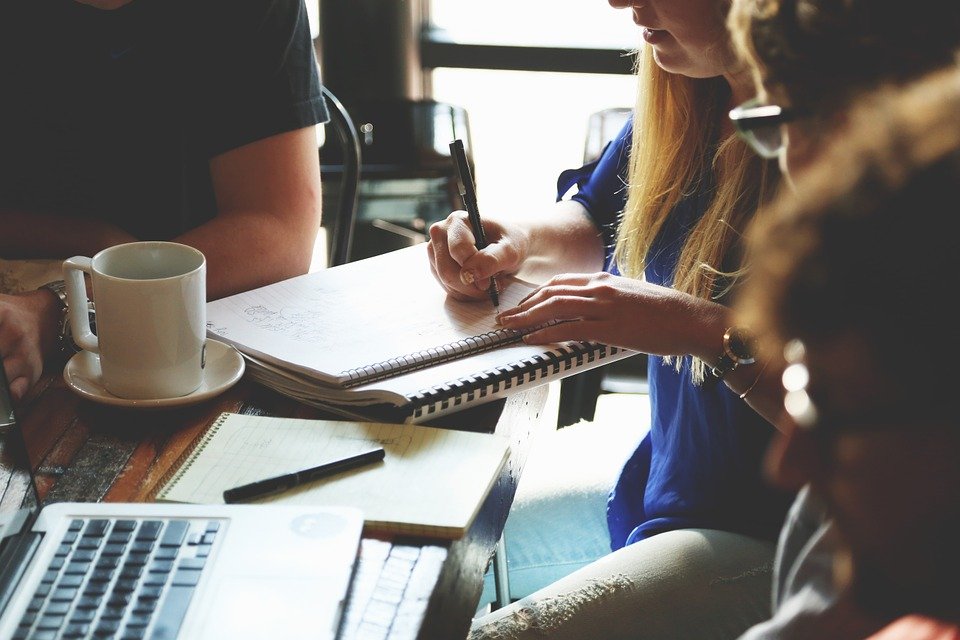 Source | Pixabay license
5.4 Praktische Übungen
Aktivität 1
Ich möchte im Internet Informationen darüber finden, ob es angesichts der Pandemie-Situation ratsam ist, sich gegen Grippe impfen zu lassen. Wie kann ich nach Informationen suchen?
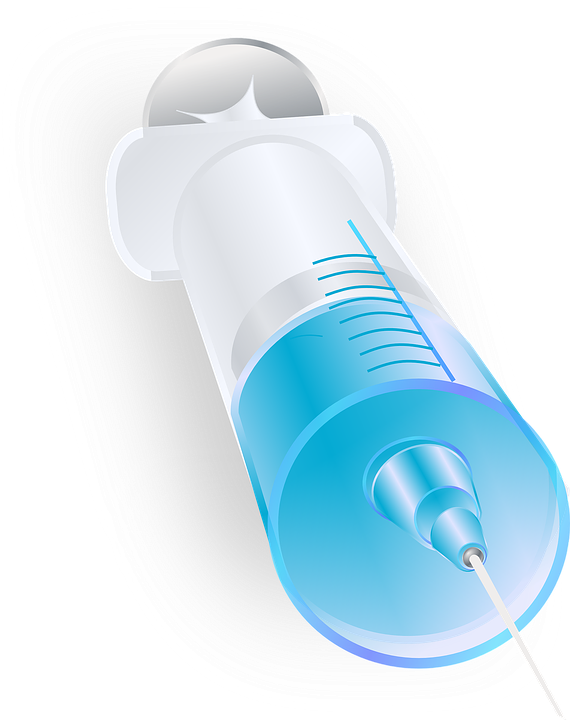 Source | Pixabay license
5.4 Praktische Übungen
Aktivität 2
Ich möchte Blutspender*in werden, wo finde ich Informationen? Was sind die Voraussetzungen für eine Blutspende? Wo kann ich zur Blutspende gehen?
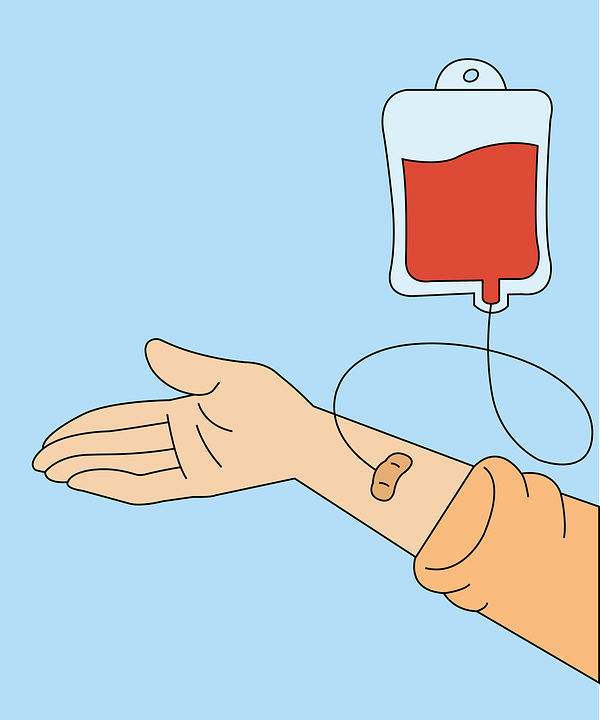 Source | Pixabay license
5.4 Praktische Übungen
Aktivität 3
Wie finde ich ein Krankenhaus für einen Notfall?
In welches Krankenhaus muss ich gehen, wenn mir zu Hause etwas zustößt?
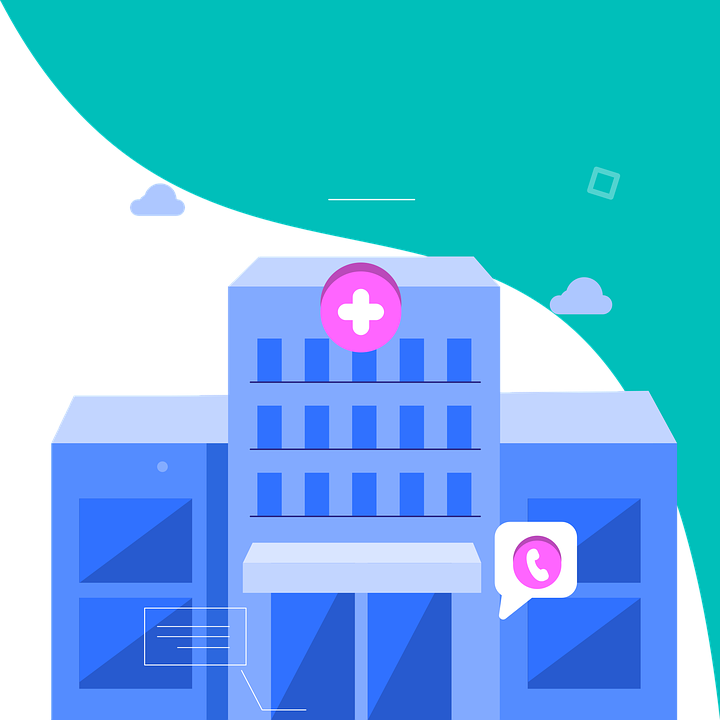 Source | Pixabay license
5.4 Praktische Übungen
Aktivität 4
Wie kann ich einen Termin bei meinem Arzt bekommen?
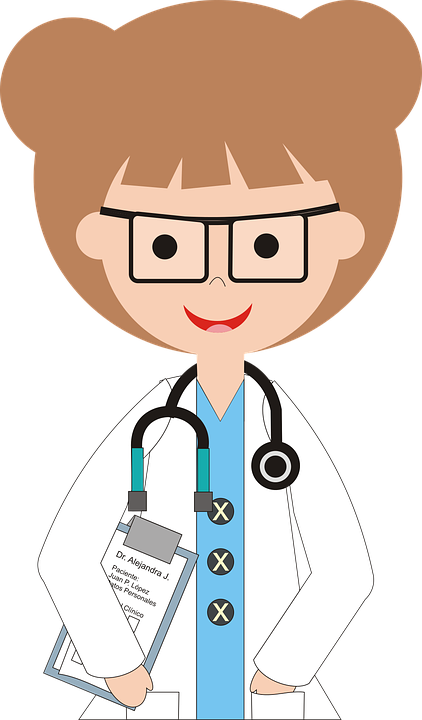 Source | Pixabay license
5.4 Praktische Übungen
Aktivität 5
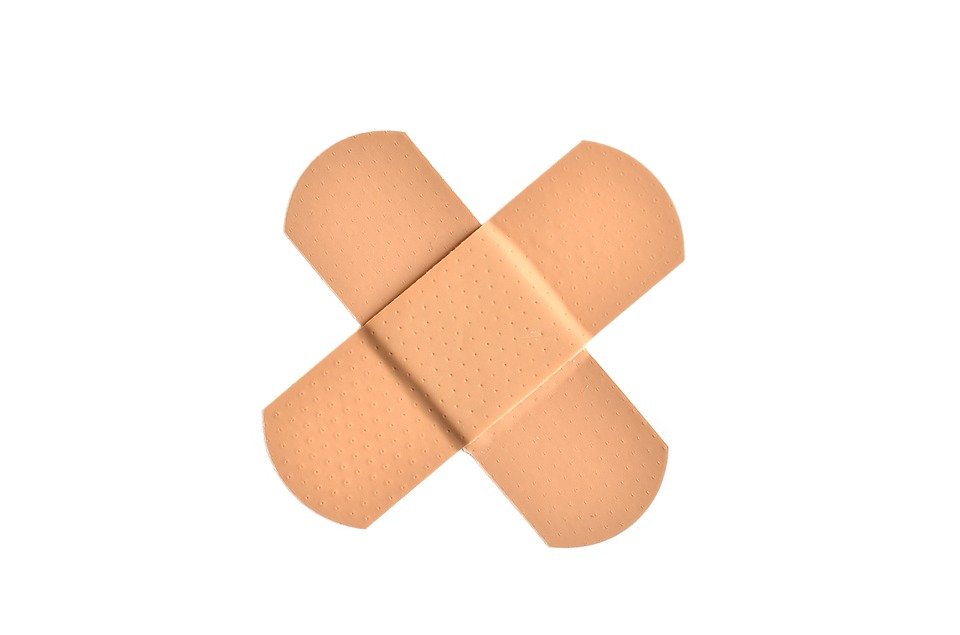 Ich glaube, ich habe mir eine Verstauchung zugezogen, wer sollte sich das ansehen, wie kann ich einen Termin vereinbaren?
Source | Pixabay license
5.4 Praktische Übungen
Aktivität 6
Ich habe Zahnschmerzen; wie erhalte ich Zugang zu öffentlichen zahnärztlichen Diensten?
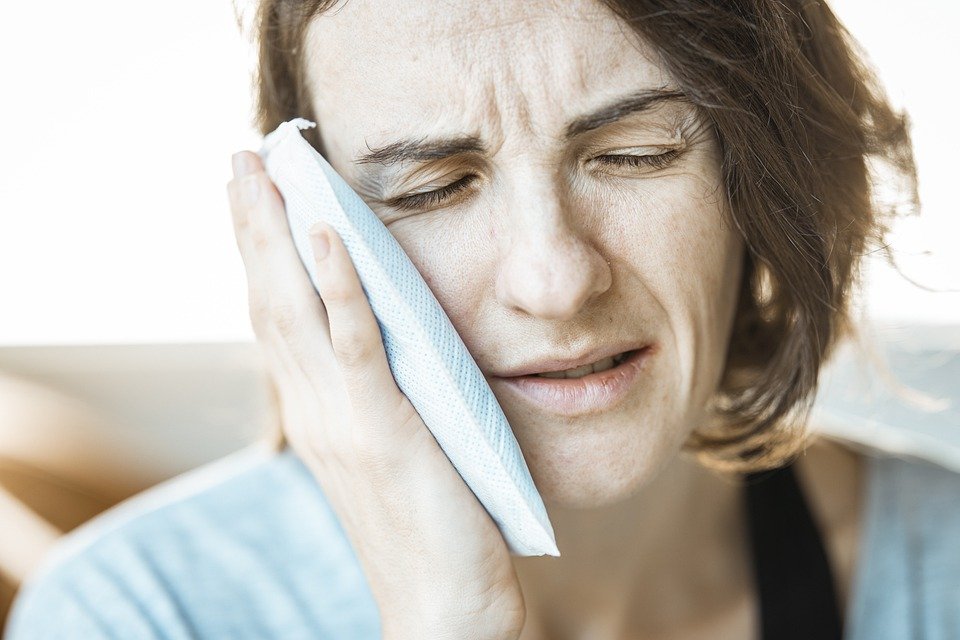 Source | Pixabay license
5.4 Praktische Übungen
Aktivität 7
Wie kann ich einen Termin bei einem Psychiater / einer Psychiaterin vereinbaren?
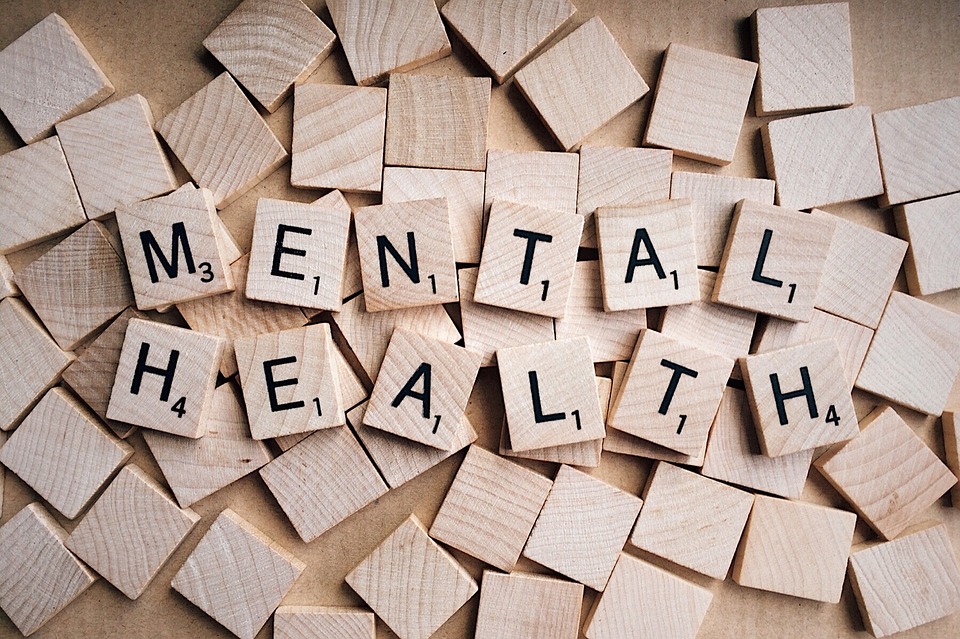 Source | Pixabay license
5.4 Praktische Übungen
Aktivität 8
Wie erkenne ich Apotheken in meiner Nähe?
Was kann ich in einer Apotheke bekommen?
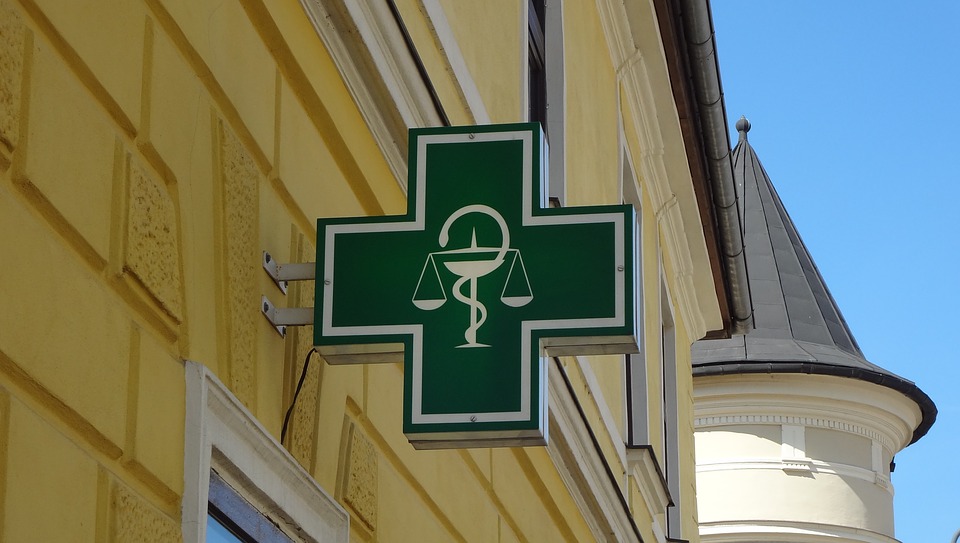 Source | Pixabay license
5.4.1
Aktion 5.4.4Abschluss - Nachbesprechung
5.4.2
Ziele
Der Trainer / die Trainerin
fasst den Inhalt der Sitzung zusammen und versucht, mögliche Zweifel und Fragen zu klären
lädt die Teilnehmer für die nächste Schulung ein und bittet sie, die gesammelten Informationen für die Online-Schulung aufzubewahren
erklärt die Aufgaben, die in der Online-Schulung zu erledigen sind, und gibt einen Hinweis auf den Zeitplan.
5.4.3
5.4
5.4.4
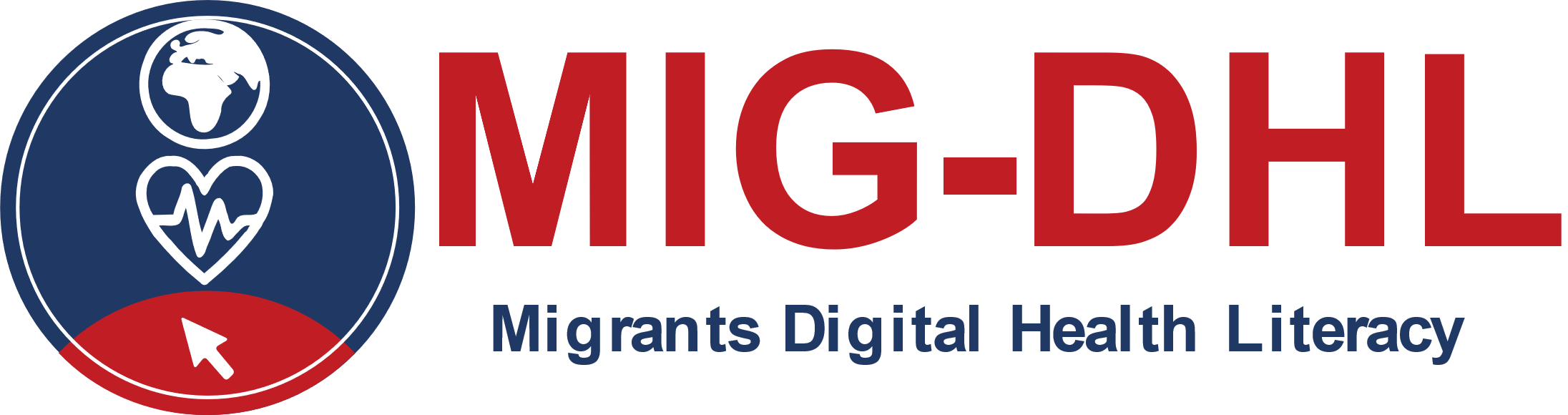 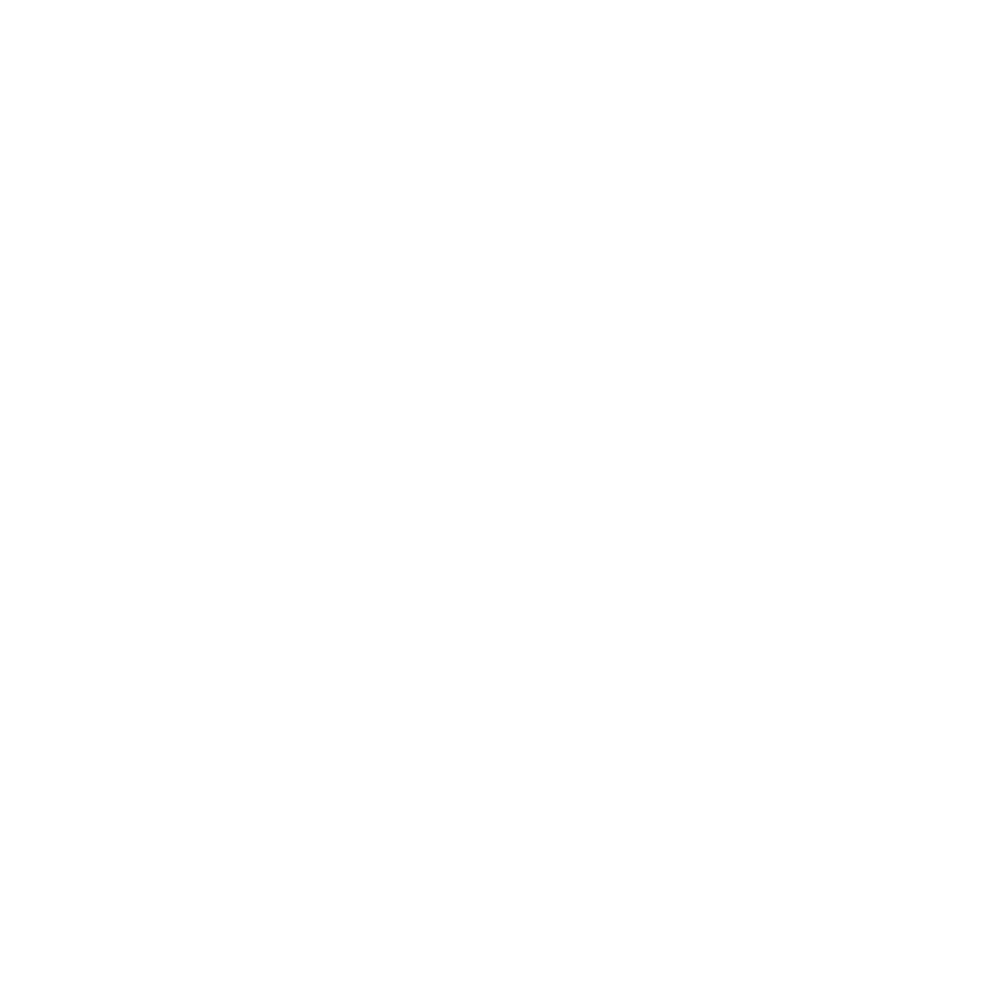 Herzlichen Glückwunsch, Sie haben dieses Modul abgeschlossen!
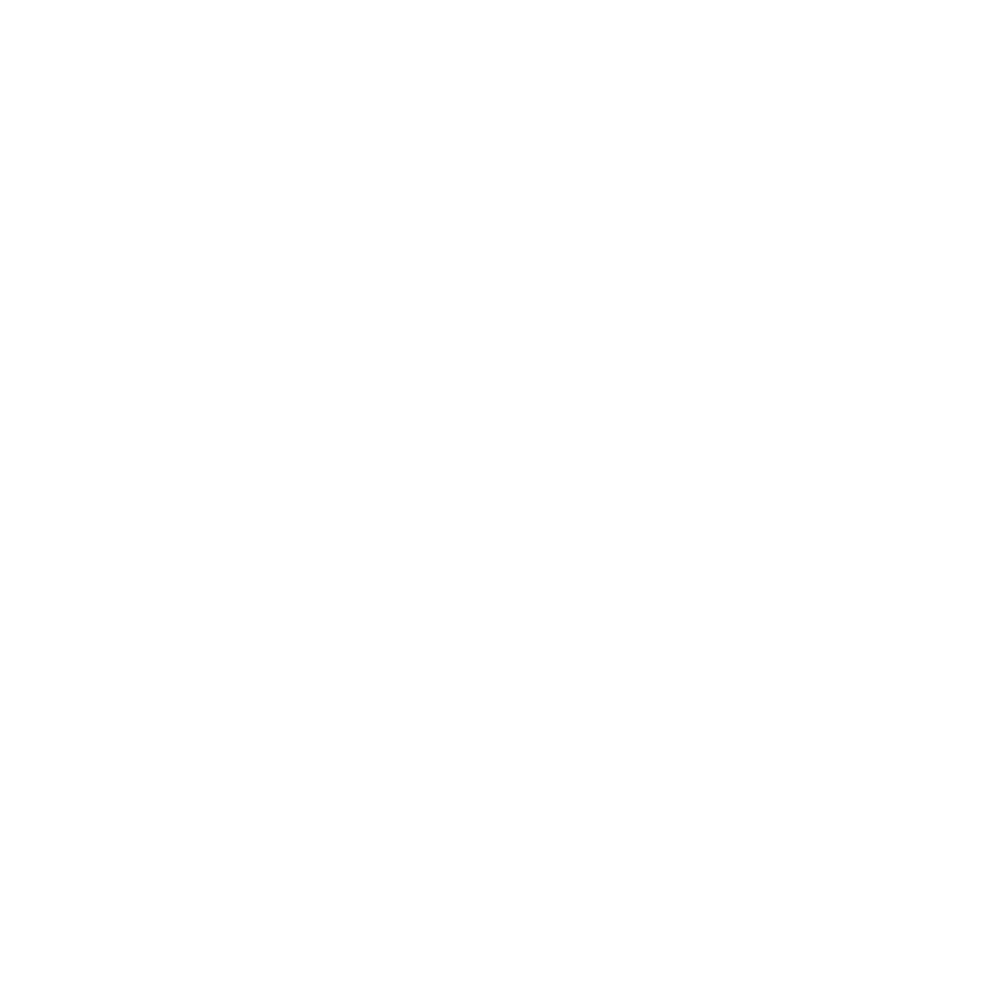 Die Unterstützung der Europäischen Kommission für die Erstellung dieser Veröffentlichung stellt keine Billigung des Inhalts dar, der ausschließlich die Ansichten der Autor*innen widerspiegelt, und die Kommission kann nicht für eine etwaige Verwendung der darin enthaltenen Informationen verantwortlich gemacht werden.
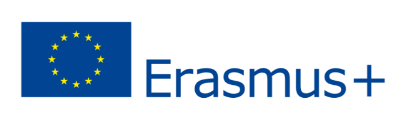